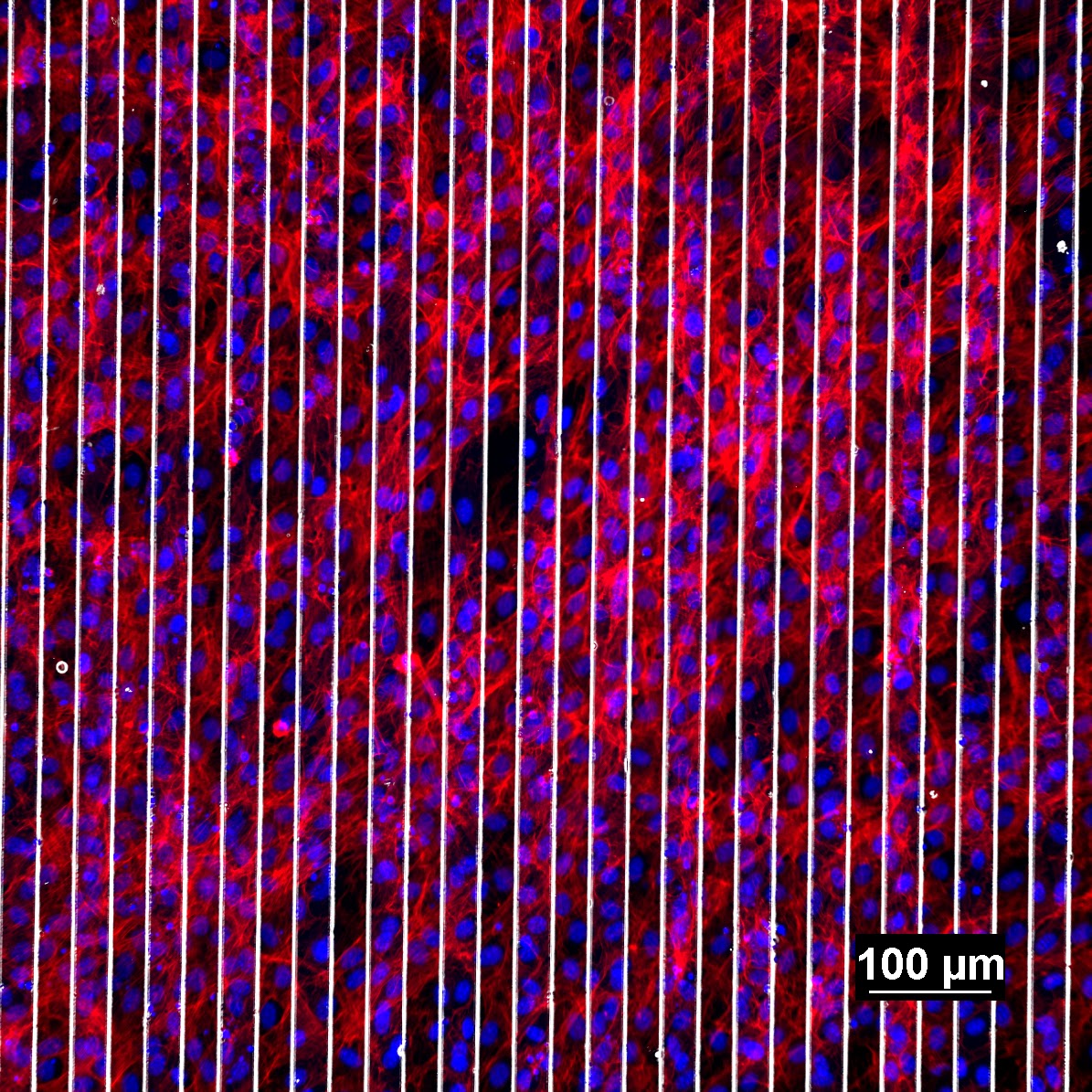 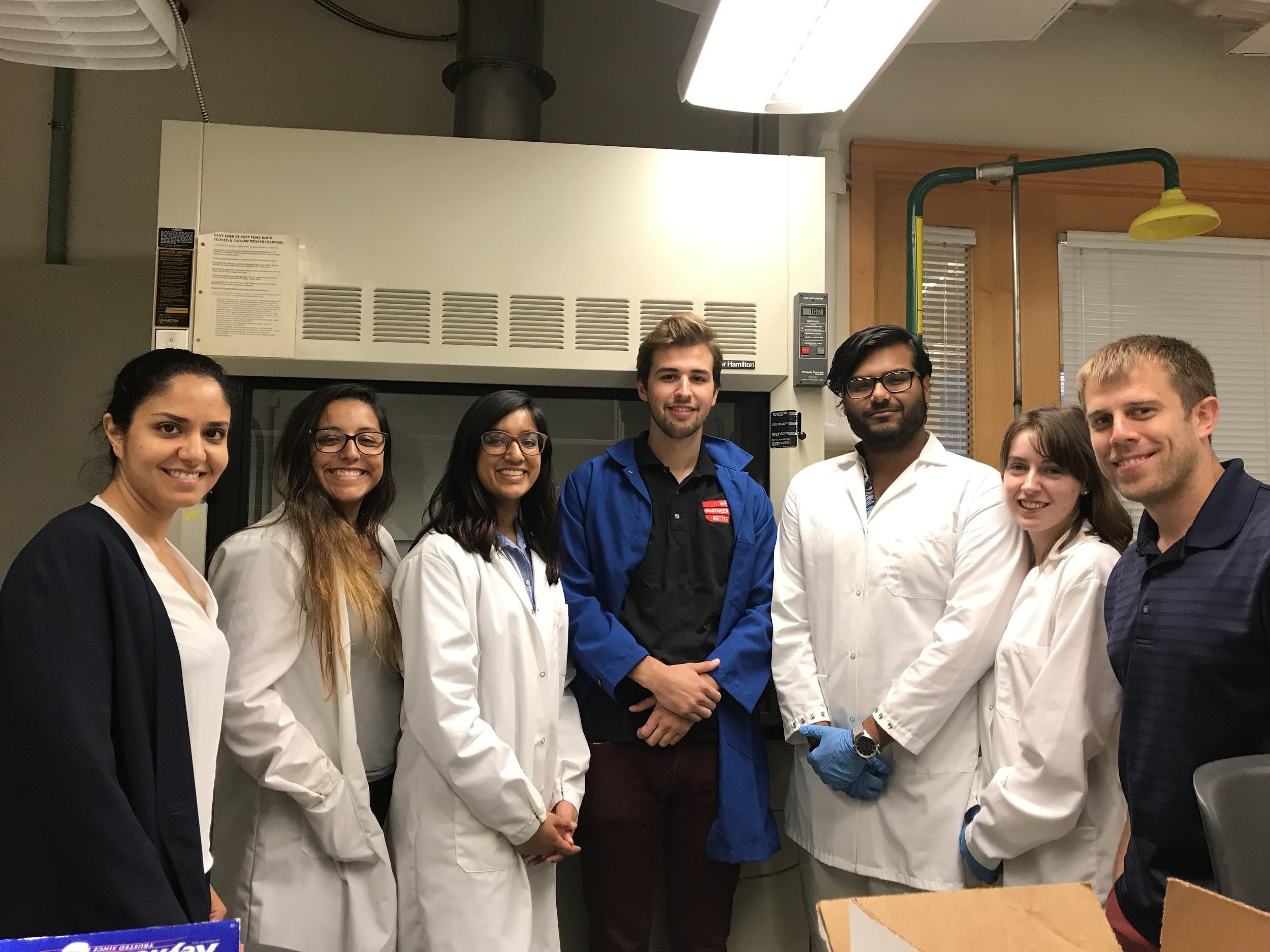 Engineering Aligned, Bioactive Polymers for Peripheral Nerve Repair
University of Cincinnati RET 2019-2020
Megan Brown and Akshayaa Venkatakrishnan
Dr. Greg Harris and Dr. Leyla Esfandiari
Project 1
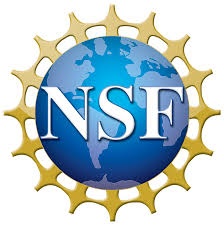 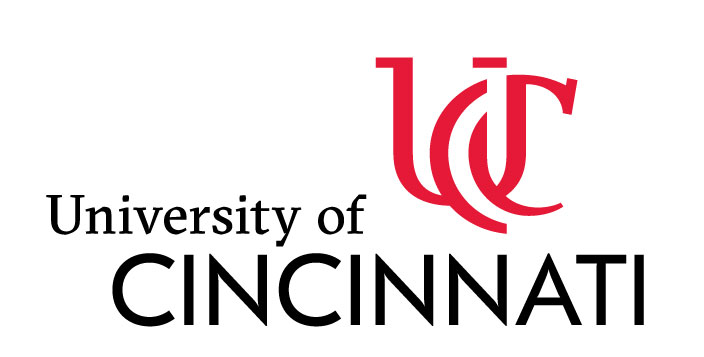 [Speaker Notes: AV]
Megan Brown

High School Science

Newport High School

Newport, KY
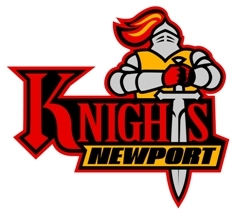 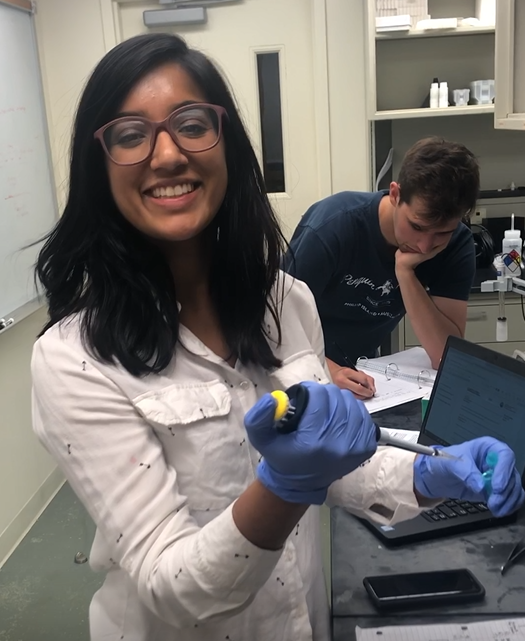 Akshayaa Venkatakrishnan

High School Science

Dater High School

Cincinnati, OH
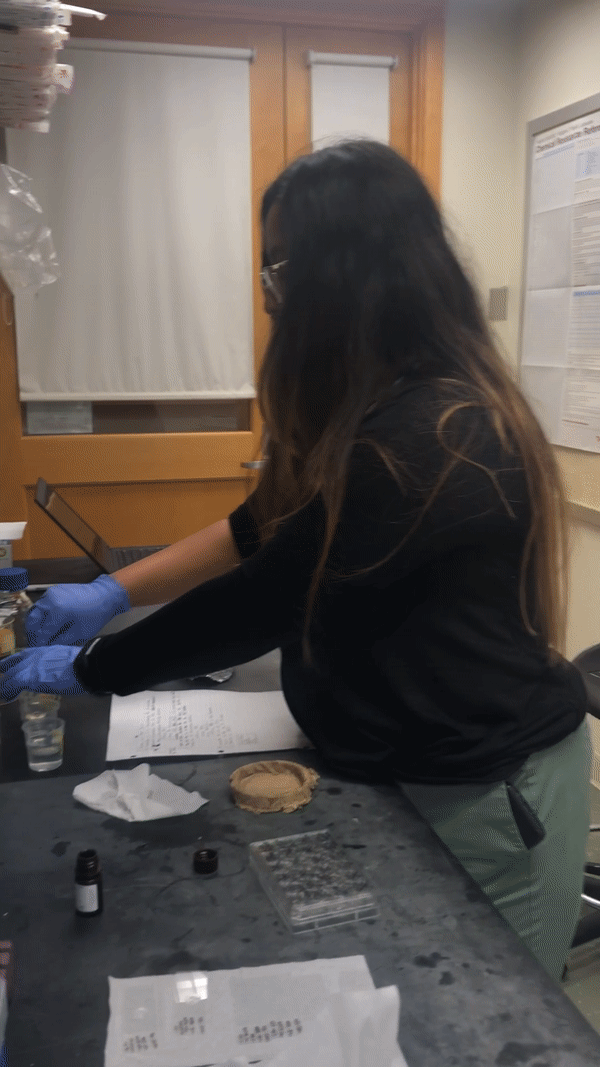 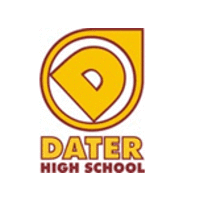 2
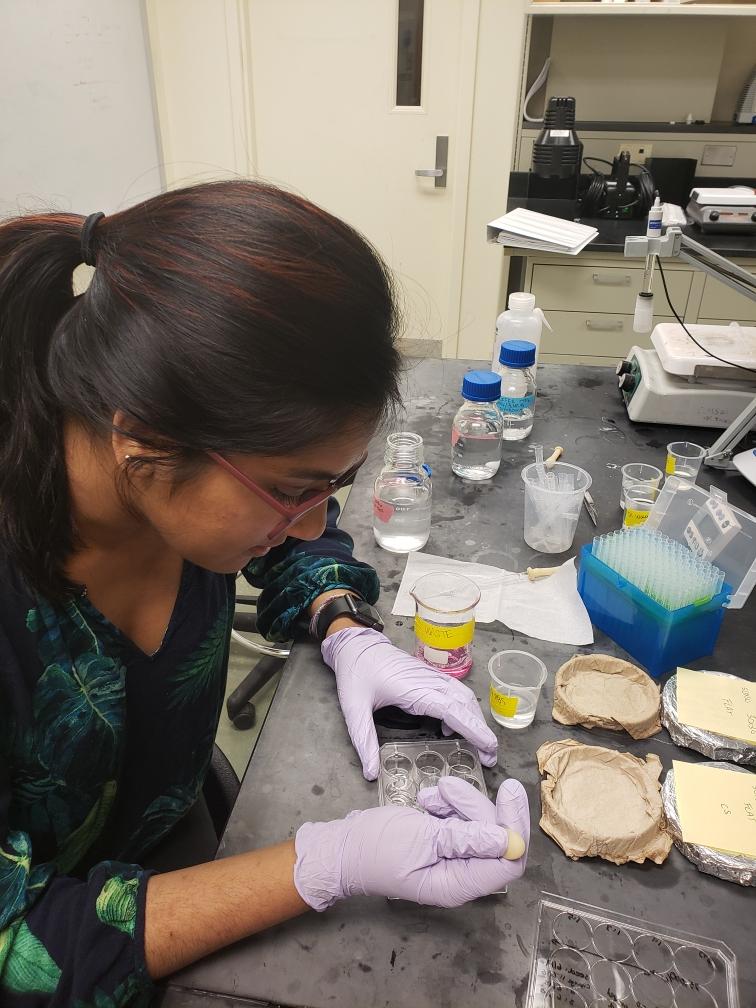 Table of Contents
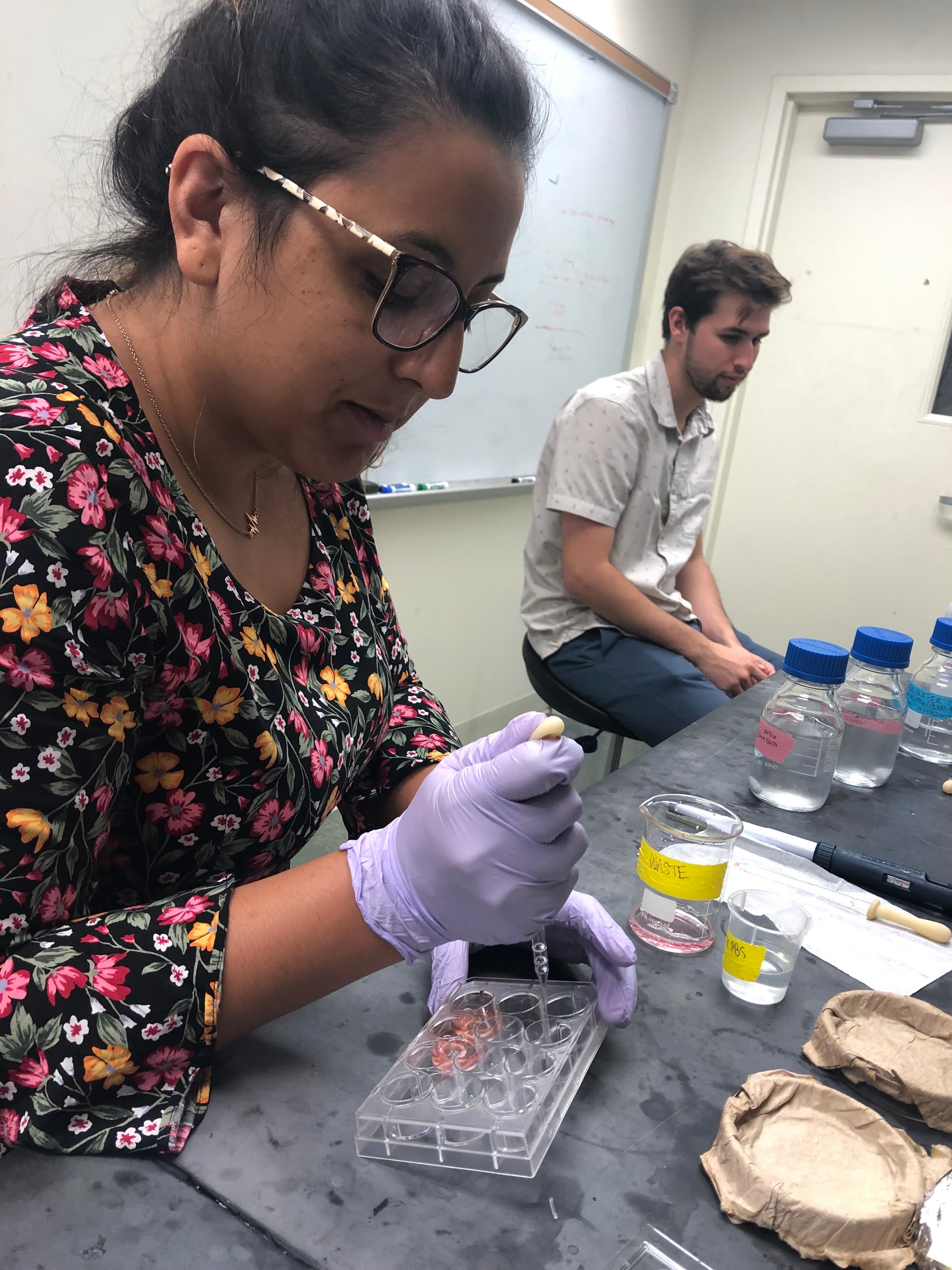 Background 
Research
Classroom Implementation Plans
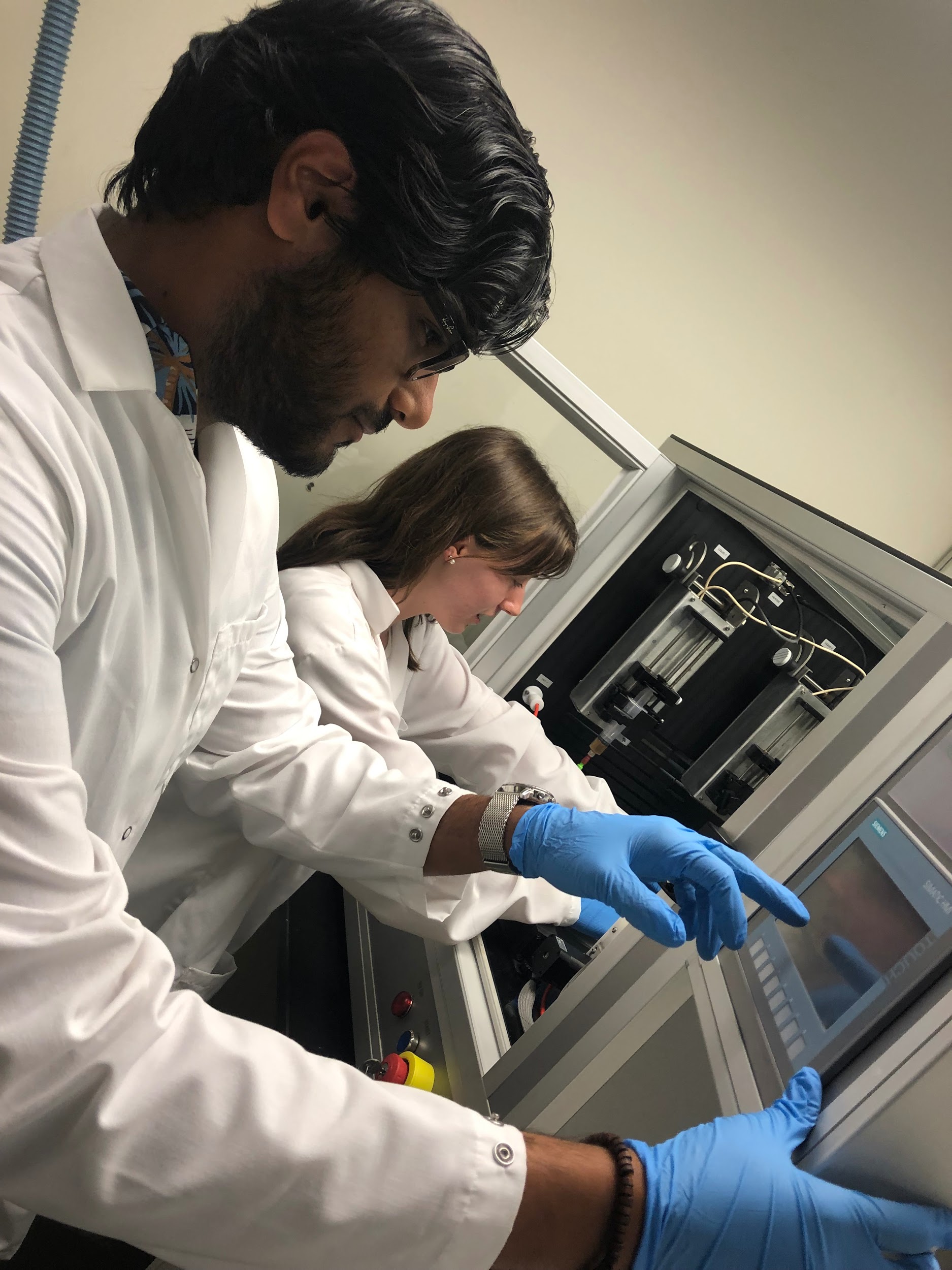 [Speaker Notes: MB]
Background
1
Introduction, Abstract, Literature Review
4
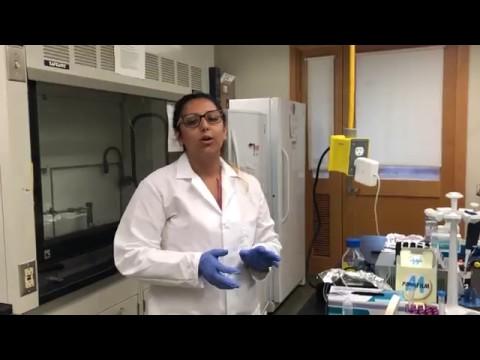 Peripheral nerves send vital sensory information throughout your body.
Over 20 million Americans suffer from peripheral nerve injury.
The leading cause of peripheral nerve damage in the United States in diabetes.
Most clinical treatments involve handling the symptoms of nerve damage, and not regenerating the damaged cells themselves.
Did you know...
Peripheral Neuropathy Fact Sheet. (n.d.). Retrieved from https://www.ninds.nih.gov/Disorders/Patient-Caregiver-Education/Fact-Sheets/Peripheral-Neuropathy-Fact-Sheet
[Speaker Notes: MB Film]
Did you know...
Peripheral nerves send vital sensory information throughout your body.
Peripheral Neuropathy Fact Sheet. (n.d.). Retrieved from https://www.ninds.nih.gov/Disorders/Patient-Caregiver-Education/Fact-Sheets/Peripheral-Neuropathy-Fact-Sheet
[Speaker Notes: MB Film]
If I touched this hot plate, my nerves would send a signal to my brain that I was causing harm to my body
Over 20 million Americans suffer from peripheral nerve injury.
The leading cause of peripheral nerve damage in the United States is diabetes.
Most clinical treatments involve handling the symptoms of nerve damage, and not regenerating the damaged cells themselves.
In Dr. Harris’ and Dr. Esfandiari’s labs, we are working on tissue engineering to improve cell regeneration and nerve repair.
What is tissue engineering?
“The goal of tissue engineering is to assemble functional constructs that restore, maintain, or improve damaged tissues or whole organs.” 




Tissue Engineering and Regenerative Medicine. (n.d.). Retrieved 17 July 2019. Retrieved from https://www.nibib.nih.gov/science-education/science-topics/tissue-engineering-and-regenerative-medicine
[Speaker Notes: Combine w previous]
By aligning cells using piezoelectric, biocompatible scaffolds, we can engineer clinical solutions for damaged cells.
In this presentation, we’ll tell you more about how this research can impact the future of tissue engineering.
Summer Research Goal
Identify the role of piezoelectric, biocompatible scaffolds in cell alignment and growth.
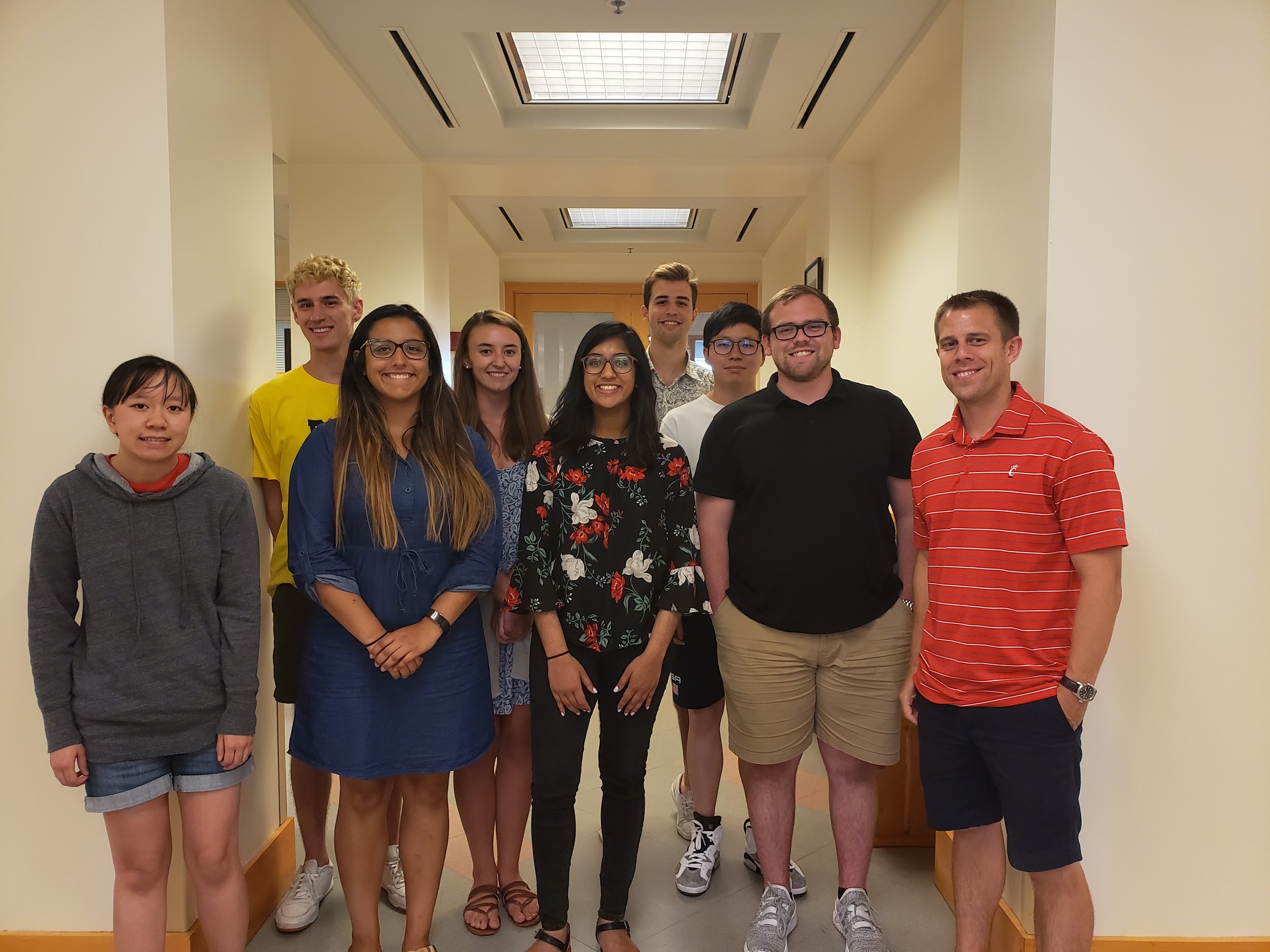 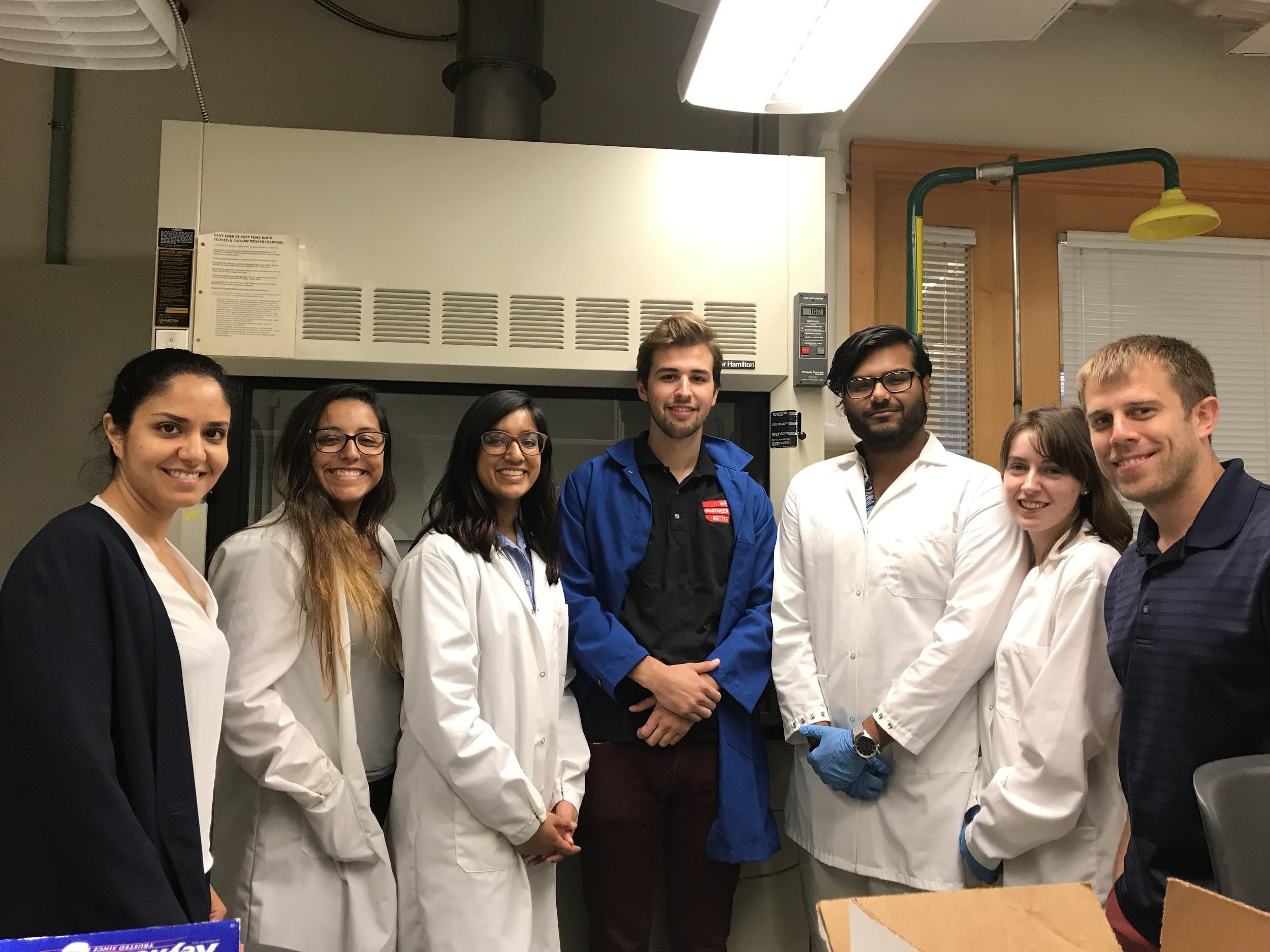 Abstract
The goal of this research is to determine the optimal conditions of a piezoelectric, bioactive scaffold that will create the most aligned tissue when cells are seeded on it.
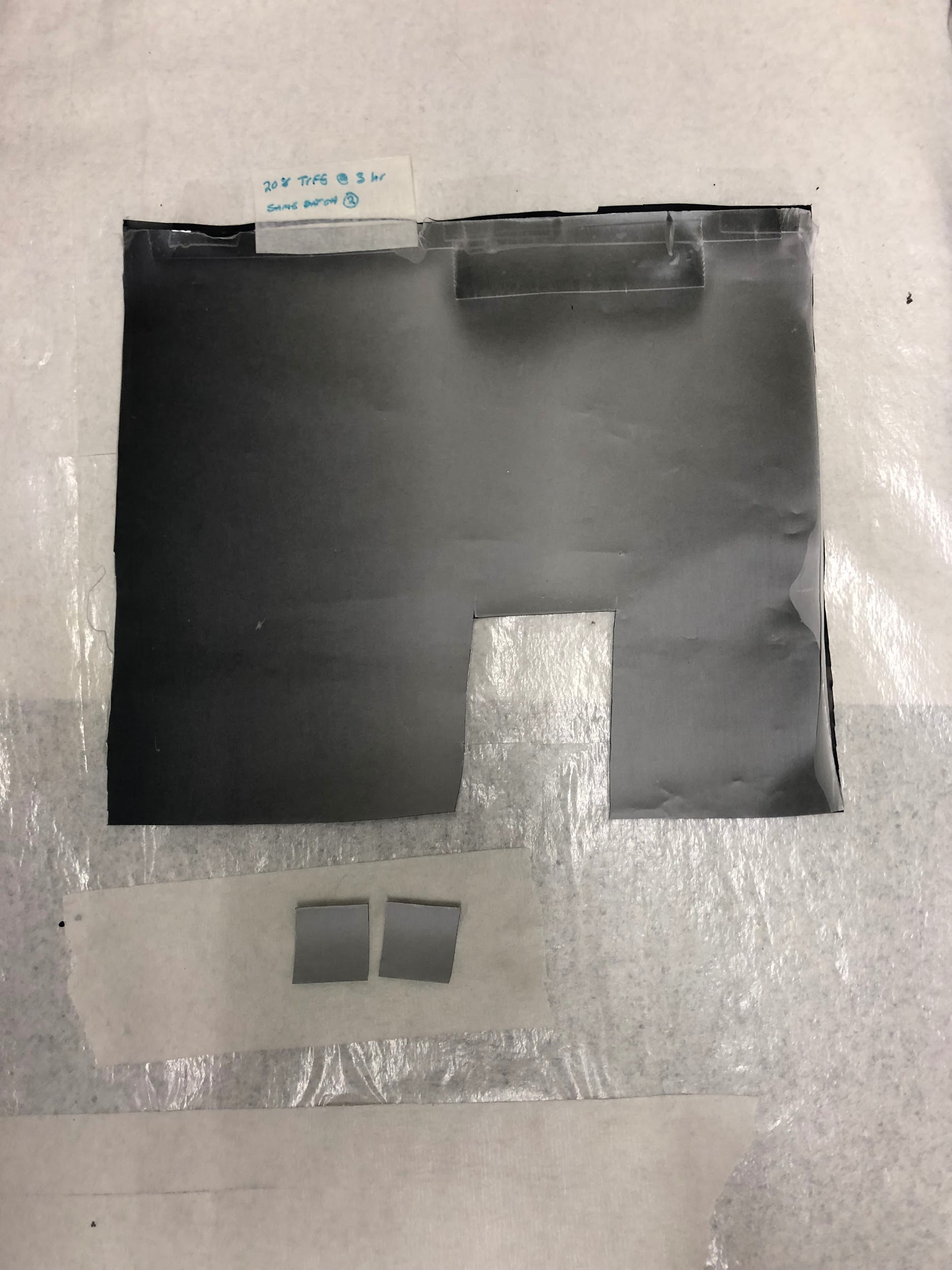 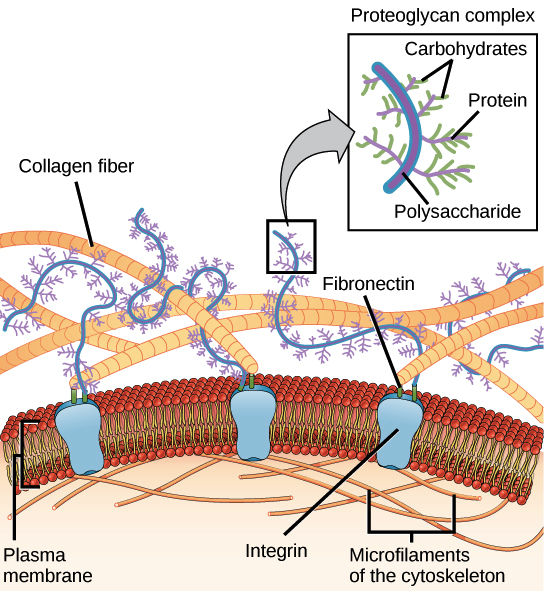 +
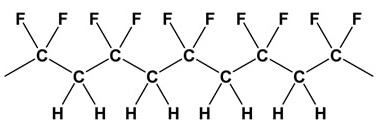 [Speaker Notes: AV]
Abstract
The goal of this research is to determine the optimal conditions of a piezoelectric, bioactive scaffold that will create the most aligned tissue when cells are seeded on it.
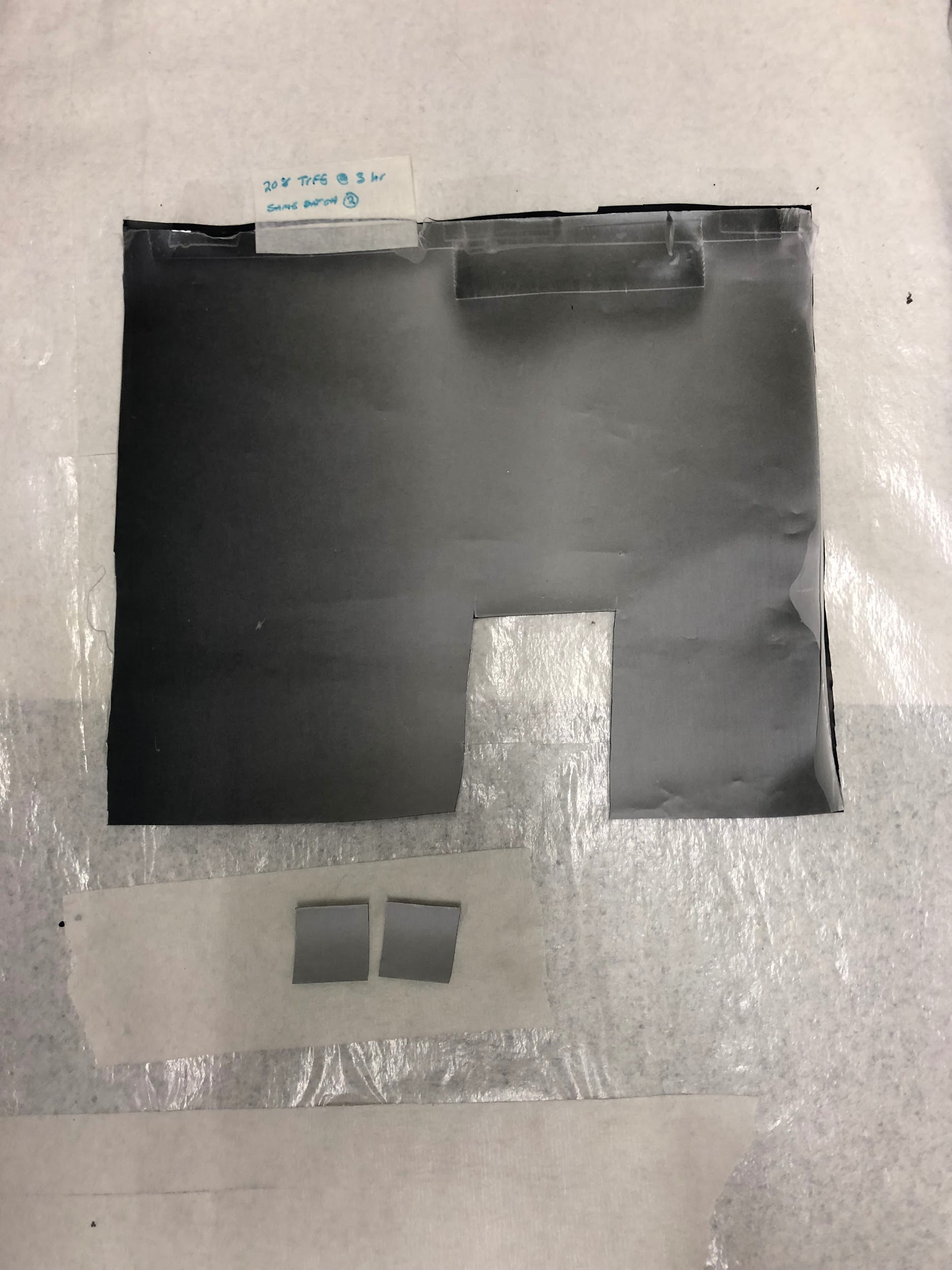 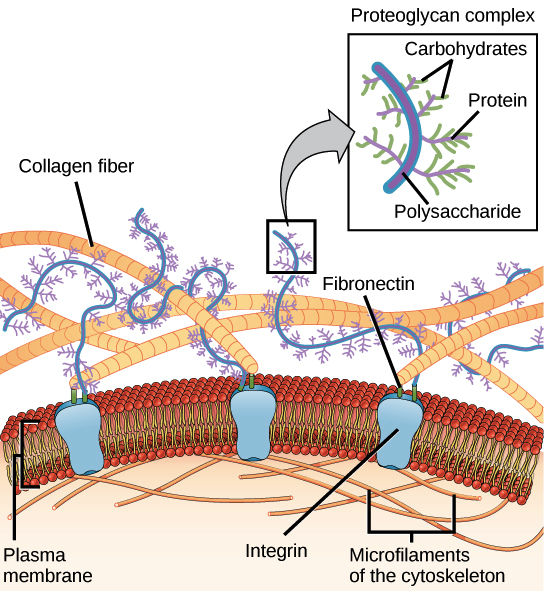 +
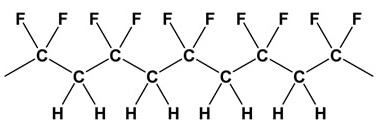 [Speaker Notes: AV]
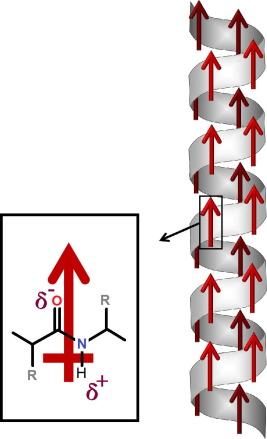 What is piezoelectricity?
A property of certain biological tissues and their protein structures that cause an electric field to be formed in the tissue due to mechanical stress. 

This electric field that is created leads to the regeneration of these types of tissue.
Figure 1: Alpha Helix structure of a piezoelectric material.
Photo Citation: 
(2015, September 15). Piezoelectric materials for tissue regeneration: A review - ScienceDirect. Retrieved June 24, 2019, from https://www.sciencedirect.com/science/article/pii/S1742706115300167
[Speaker Notes: MB 
(2015, September 15). Piezoelectric materials for tissue regeneration: A review - ScienceDirect. Retrieved June 24, 2019, from https://www.sciencedirect.com/science/article/pii/S1742706115300167]
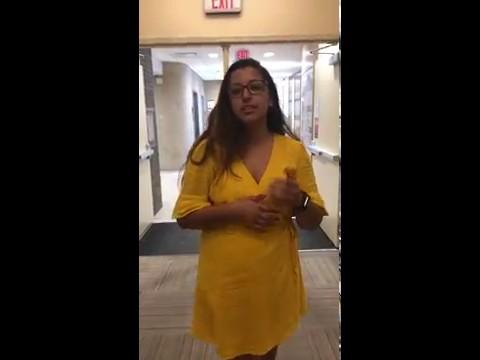 How does piezoelectricity affect our body?
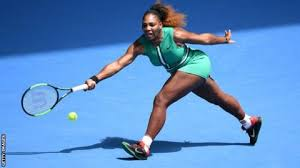 Tennis player swings same spot repetitively
Mechanical stress applied in one spot
Deformation in electric field sends signal to the cells.
Cues are sent to initiate signaling pathway to begin regeneration.
(2019, January 15). Retrieved June 26, 2019, from https://encrypted-tbn0.gstatic.com/images?q=tbn:ANd9GcR6j0aP1a11_pq7gZRlAuajrobOjMGoSrN4BdSY2m0mmcnSahrVXw
[Speaker Notes: MB]
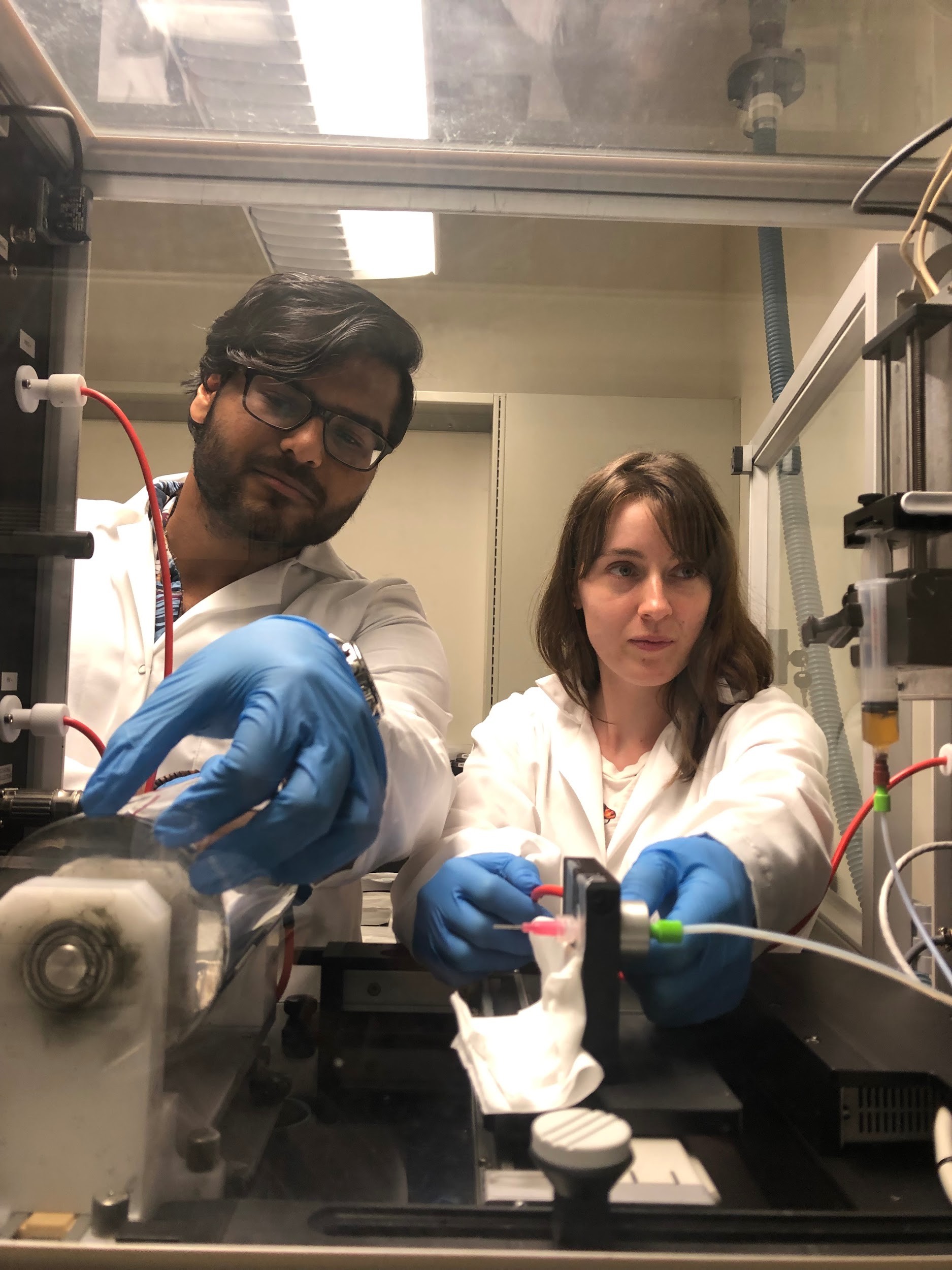 Why is piezoelectricity important?
Plays a crucial role in:
bone formation
embryonic development
wound healing
neural regeneration

Without piezoelectricity:
Important connective tissues would not regenerate from the stress of day-to-day activity
[Speaker Notes: AV 
Rajabi, A.H., Jaffe, M., Arinzeh,
L.T. (2015). Piezoelectric
materials for tissue
regeneration: a review. Acto
biomaterialia, 24, 12-23.]
22
In school, we learn about what’s inside the cell.
Have you ever thought about…
what’s outside of them?
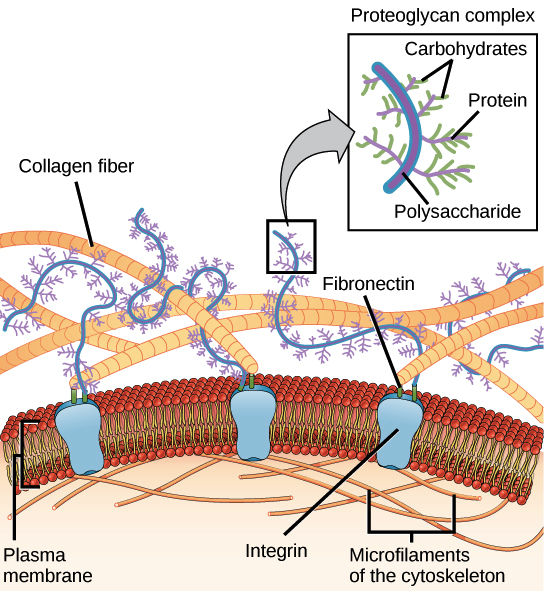 Extracellular matrix
Surrounds cells and connects them in a “web” to one another
Contains collagen, fibronectin, and other proteins that bind to create structure for the cells
Extracellular Matrix. (n.d.). Retrieved June 26, 2019, from https://www.khanacademy.org/science/biology/structure-of-a-cell/cytoskeleton-junctions-and-extracellular-structures/a/the-extracellular-matrix-and-cell-wall
23
Research
2
Role and developments in current research
24
STEP 1
Grow cells on coverslips and decellularize ECM
STEP 5
Evaluate success of different conditions
Research Steps
STEP 4
Seed cells in different conditions
STEP 2
Characterize a polymer that is biocompatible and maximizes cell growth
STEP 3
Electrospin ECM into a biocompatible polymer
[Speaker Notes: AV]
Dr. Harris’ Lab:
How can we decellularize ECM on/in the scaffold to support cell regeneration?
STEP 5

Evaluate success of scaffold + ECM
STEP 1

Create a scaffold that is biocompatible and maximizes cell growth
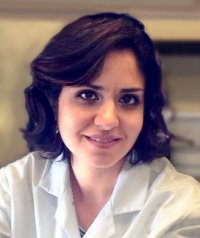 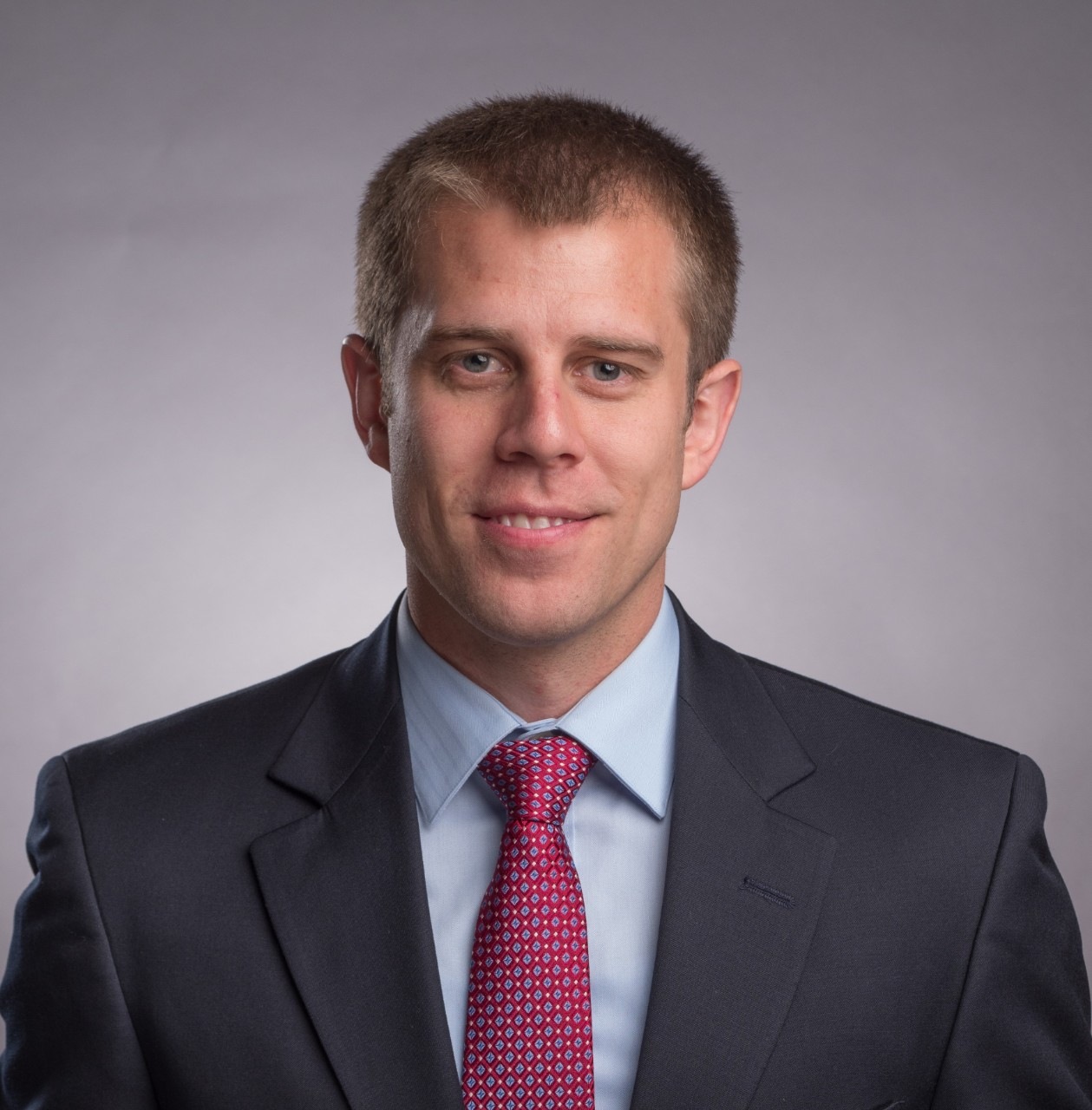 Research Steps
STEP 4

Test scaffold + ECM for cell growth and piezoelectric properties
Dr. Esfandiari’s lab:
How might we create a piezoelectric and biocompatible scaffold?
STEP 2

Allow cells to grow on polymer surface and create a bioactive ECM
STEP 3

Remove cells and keep the extracellular matrix
[Speaker Notes: AV]
Step 1: Create a Robust ECM
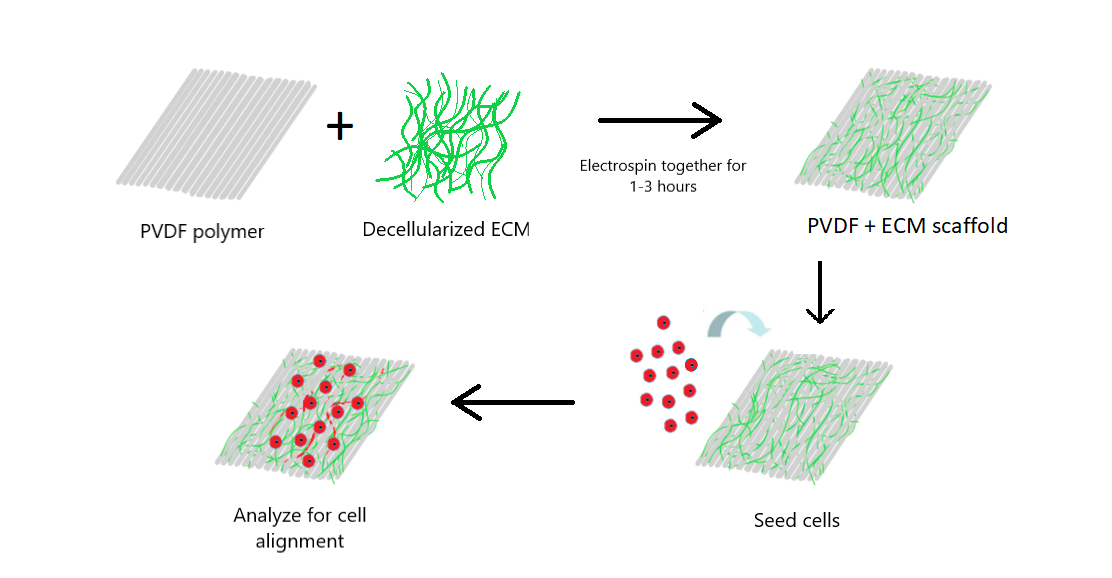 [Speaker Notes: AV]
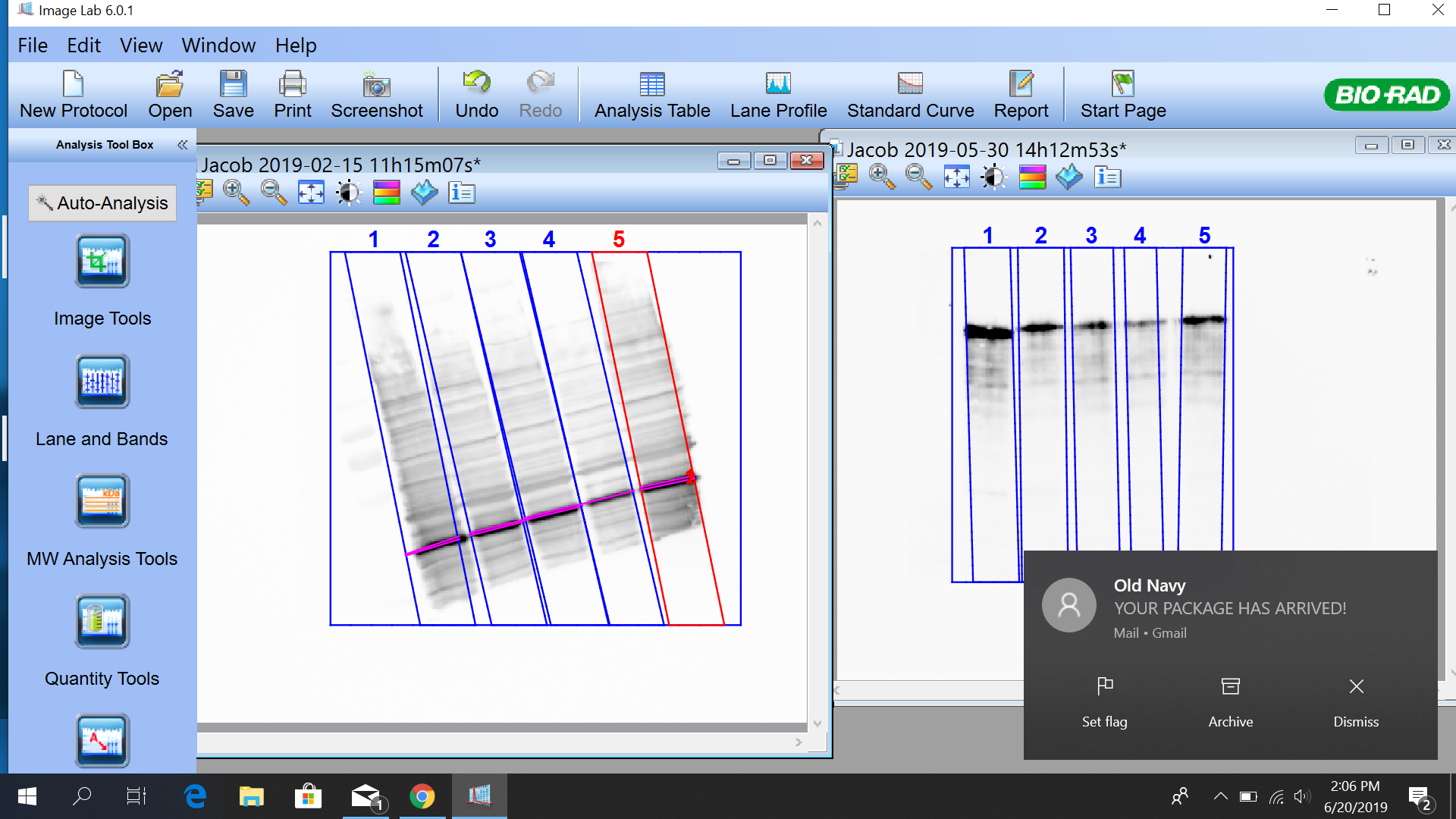 Training
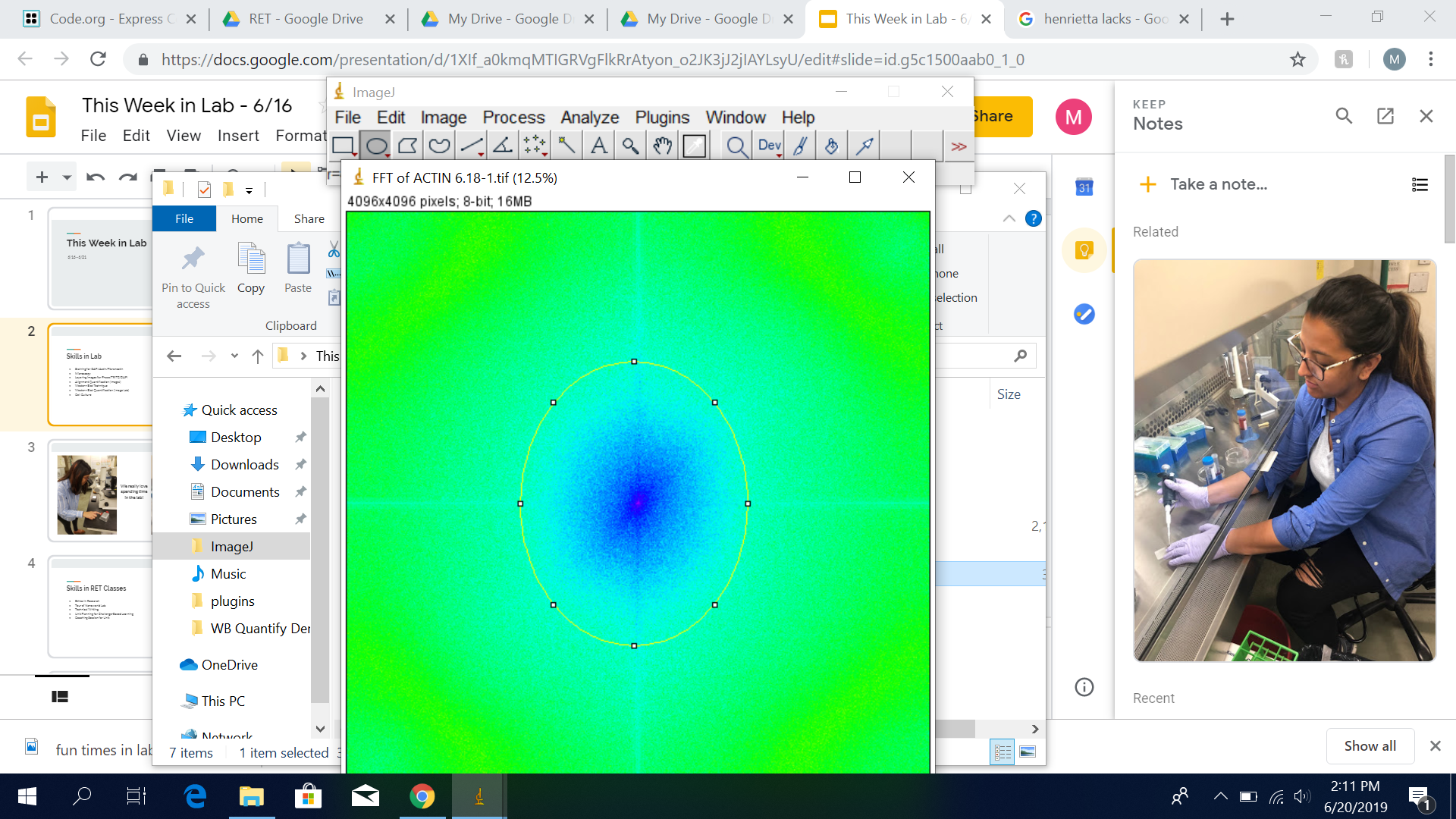 Staining for DAPI/Actin/Fibronectin
Microscopy
Layering images for Phase/TRITC/DAPI 
Alignment Quantification (ImageJ)
Western Blot Technique
Western Blot Quantification (Image Lab)
Cell Seeding, Cell mounting, and Decellularization
Electrospinning
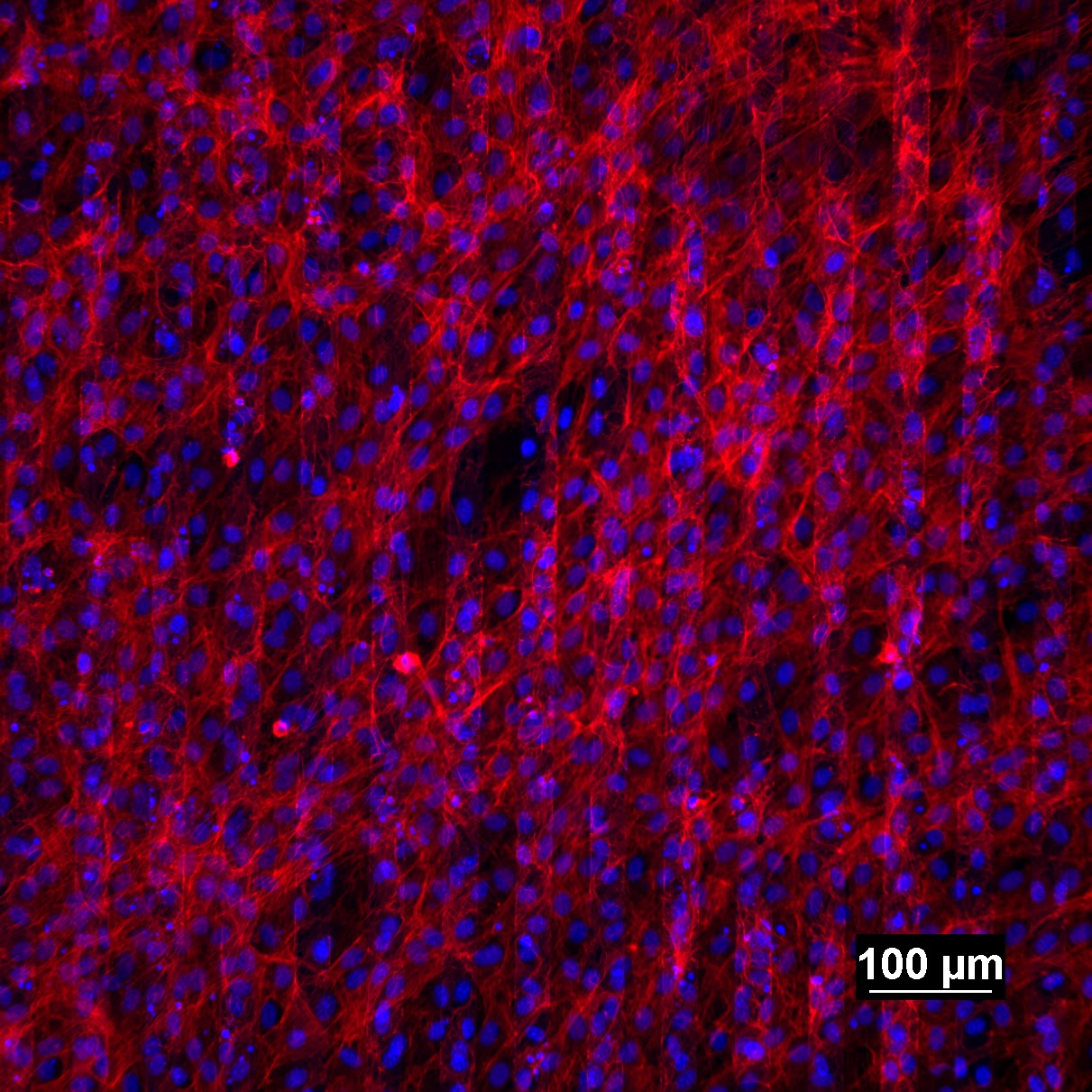 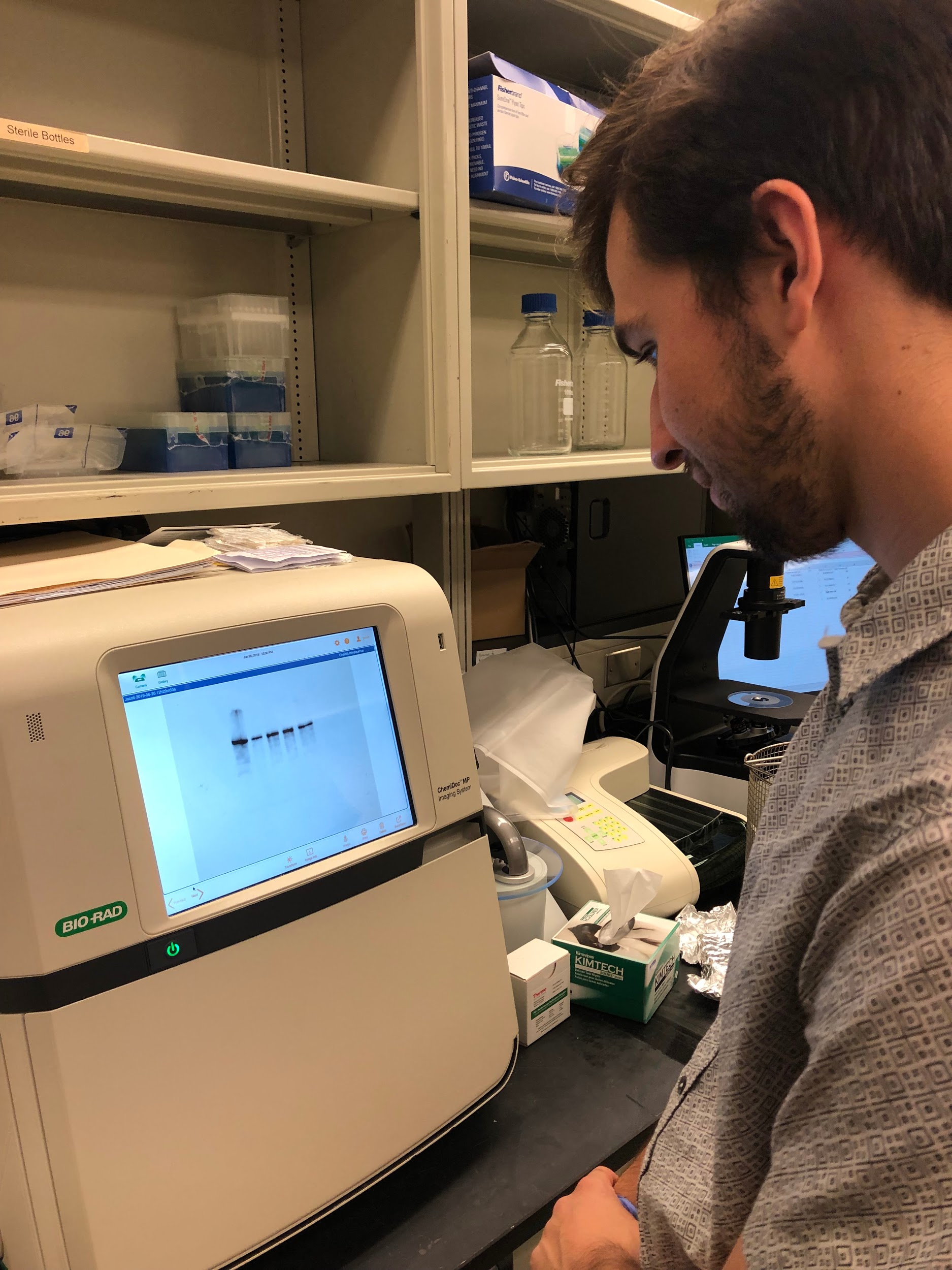 [Speaker Notes: MB - label images more pictures]
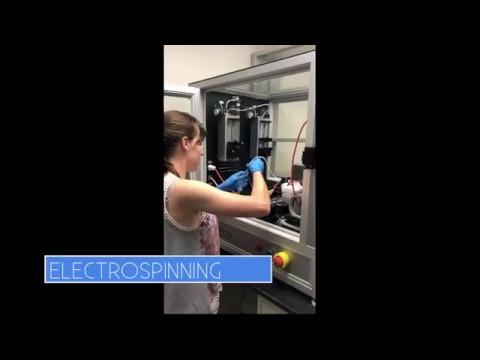 Voiceover Megan of training
Why do we remove the cells?
Cells contain DNA that can cause an immune response leading to inflammation or rejection of the engineered tissue
Without the cells, the body doesn’t experience the adverse effects but still gains an optimal structure from the ECM.
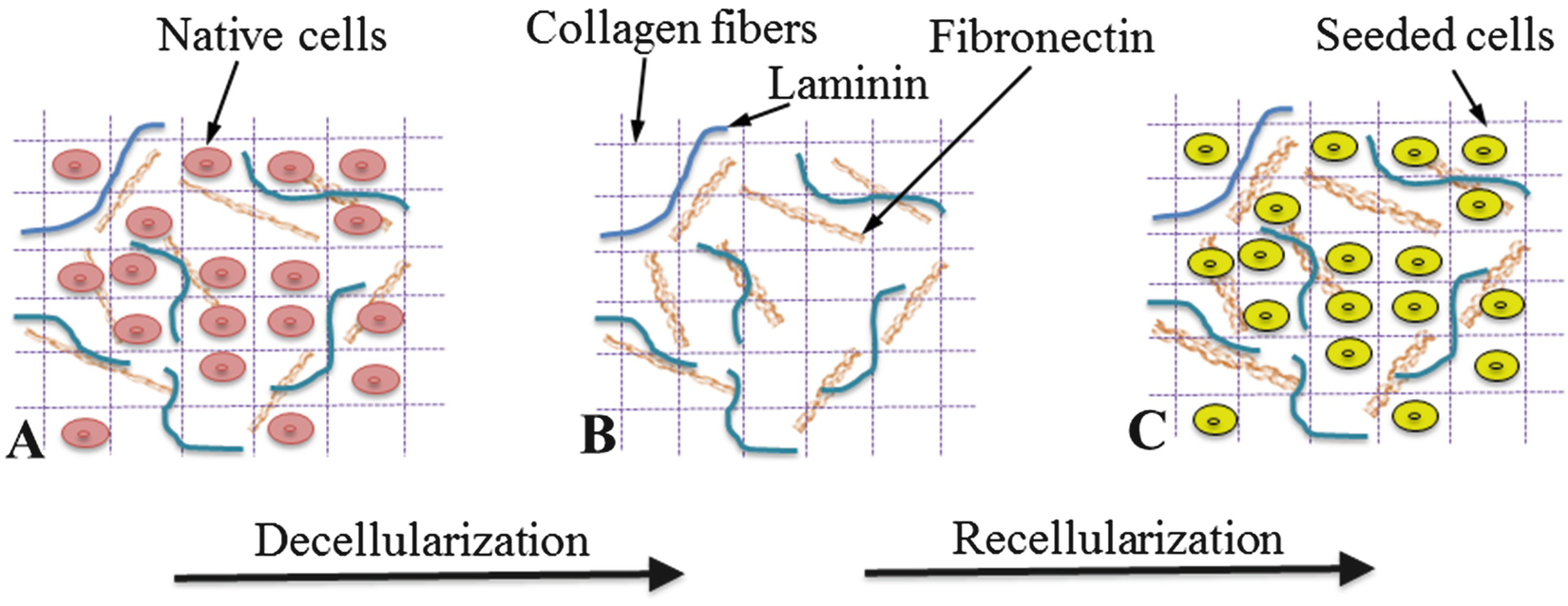 Gupta, S.K., Mishra, C., Dhasmana, A. (2017). Decellularization methods for scaffold fabrication. Decellularized Scaffolds and Organogenesis, 1577.
[Speaker Notes: AV]
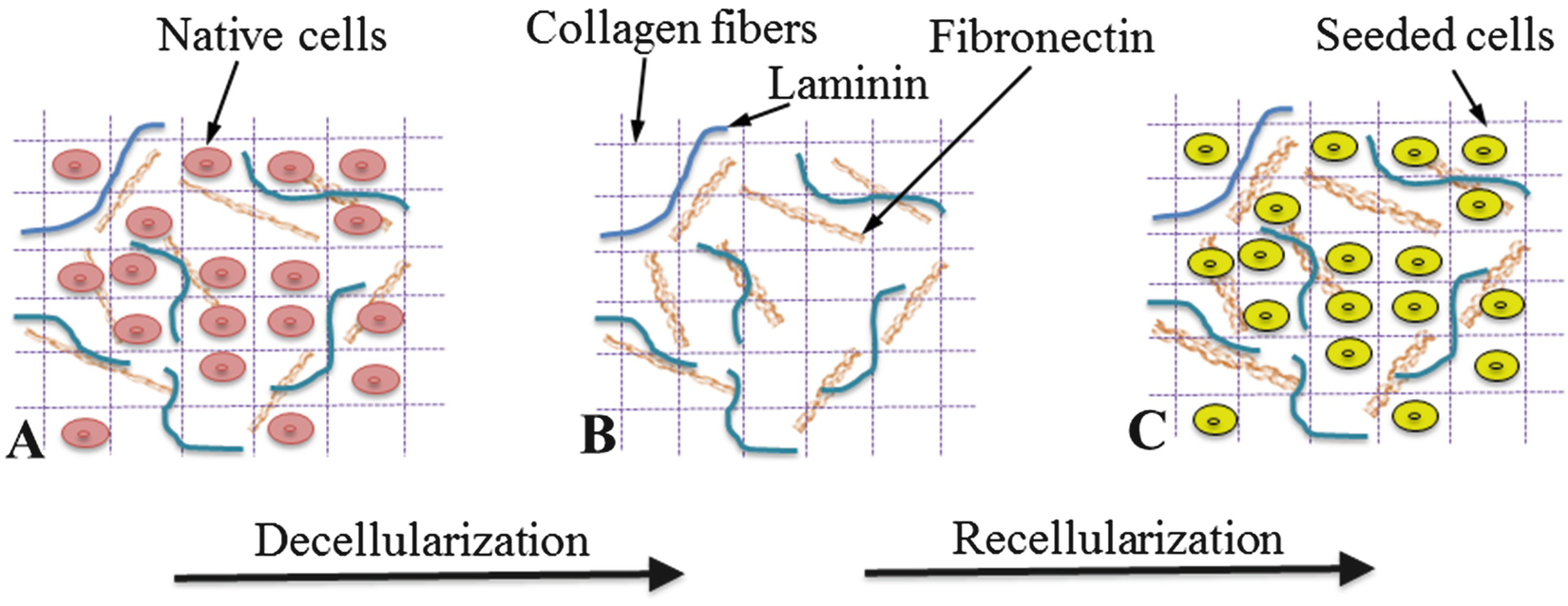 Why do we remove the cells?
Cells contain DNA that can cause an immune response leading to inflammation or rejection of the engineered tissue
Without the cells, the body doesn’t experience the adverse effects but still gains an optimal structure from the ECM.
Gupta, S.K., Mishra, C., Dhasmana, A. (2017). Decellularization methods for scaffold fabrication. Decellularized Scaffolds and Organogenesis, 1577.
[Speaker Notes: AV]
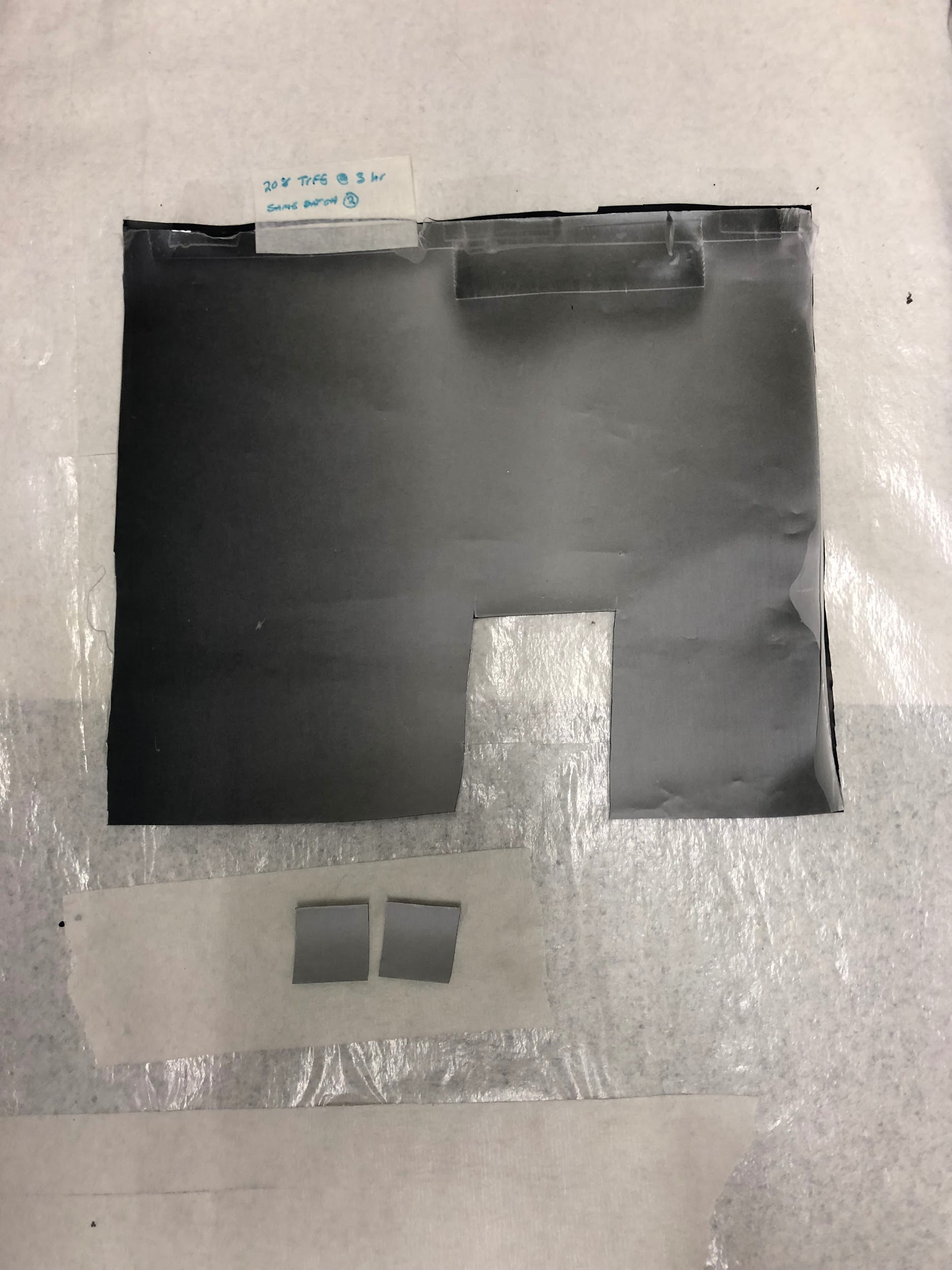 Steps 2+3: Spin the Scaffold
PVDF - piezoelectric, but solvent is toxic
What is the role of scaffolds?
Scaffolds provide a surface for cells to create an extracellular matrix (ECM) in a way that gives the cells alignment.
Alignment is important so that tissues keep their properties and regenerate faster.
[Speaker Notes: MB]
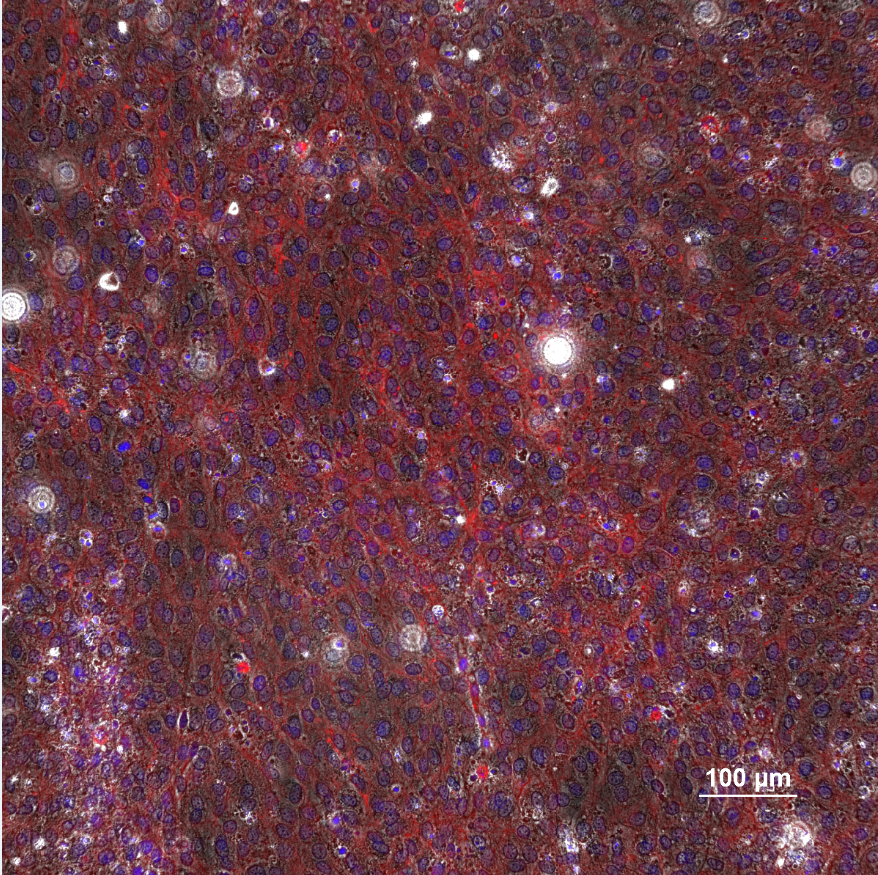 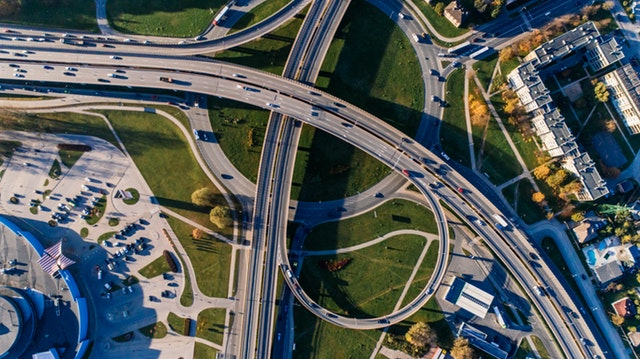 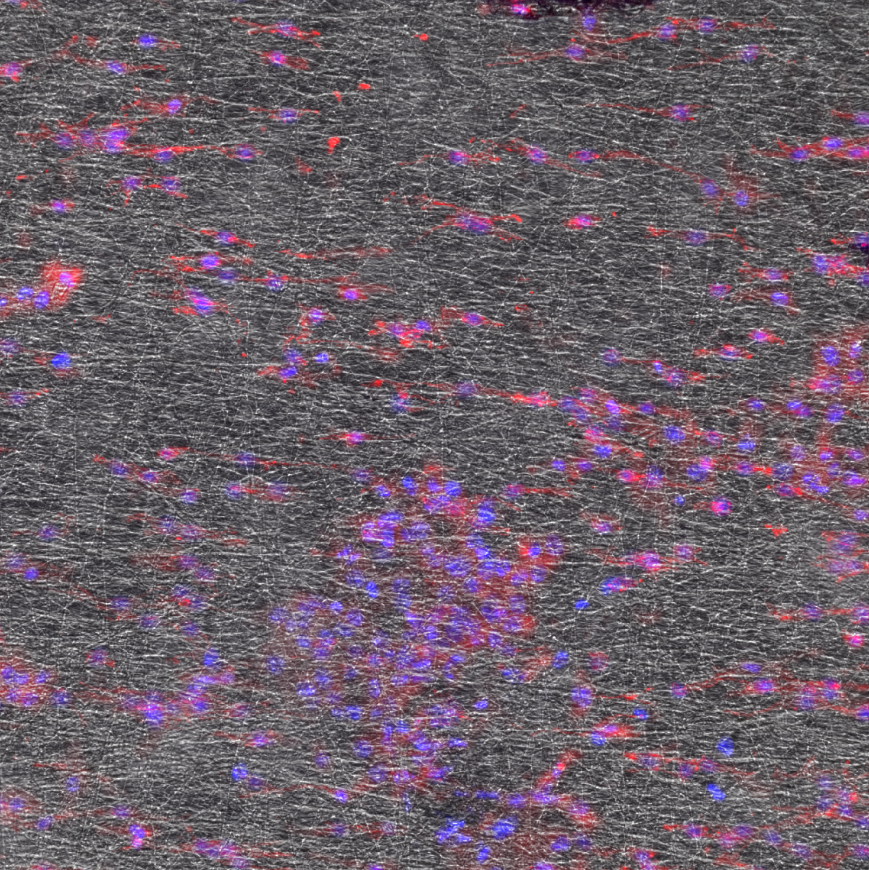 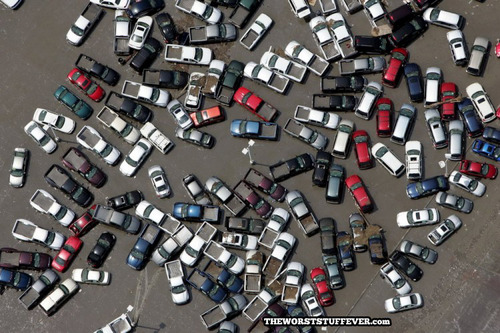 Un-Aligned Cells
(No Scaffold)
Aligned Cells
(With PVDF Scaffold)
[Speaker Notes: MB]
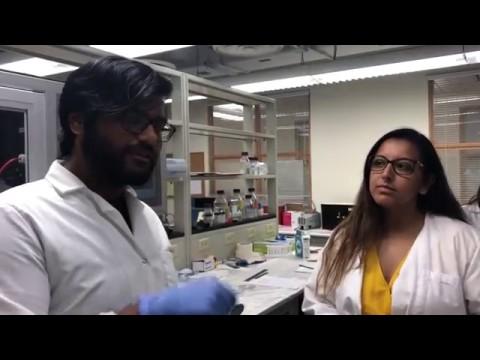 Minhaj and Anne on the electrospinning machine
PVDF sample
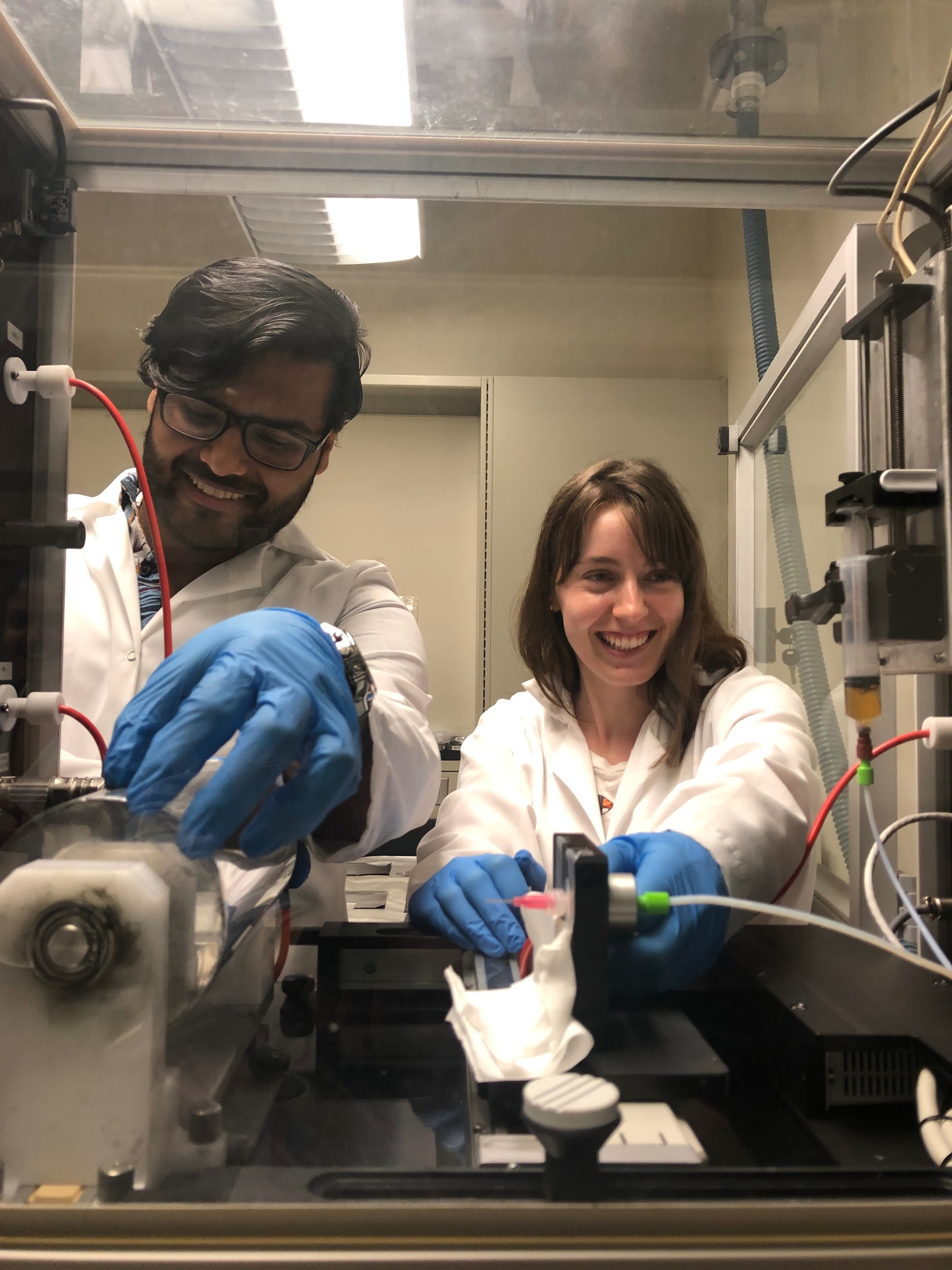 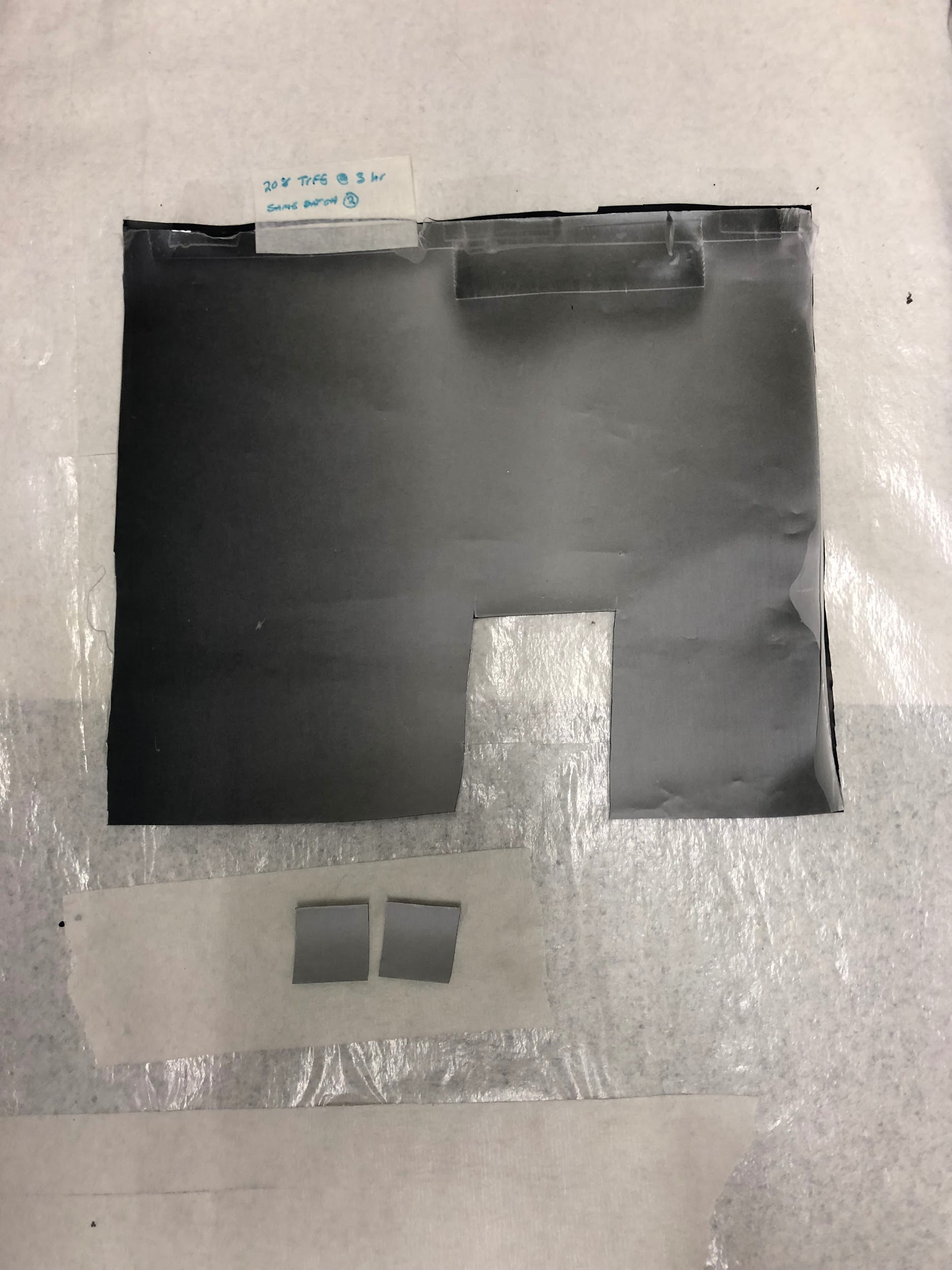 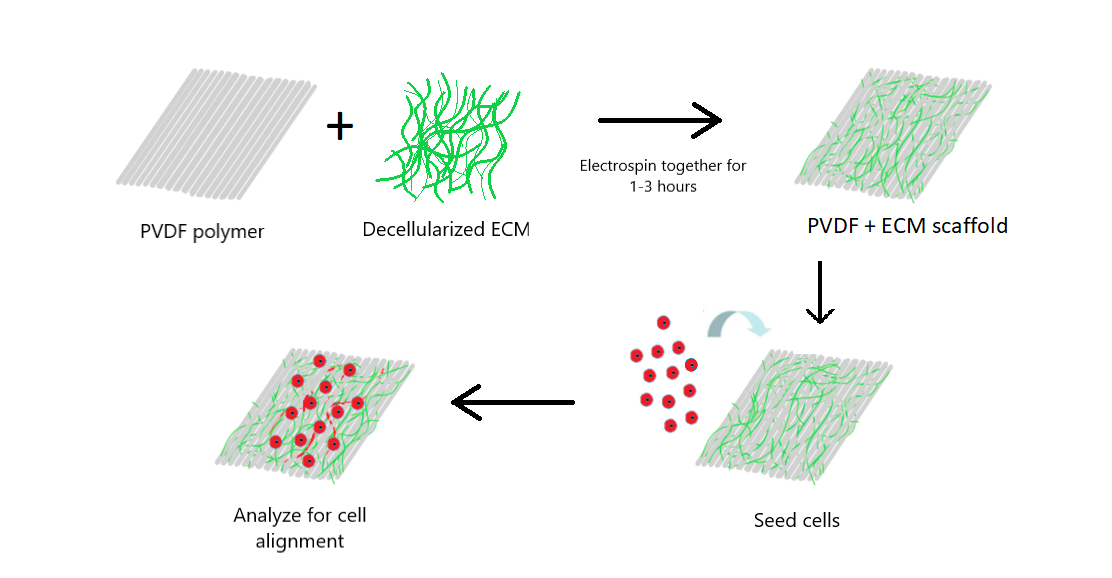 Research Methods
3
Where are we at in our research?
37
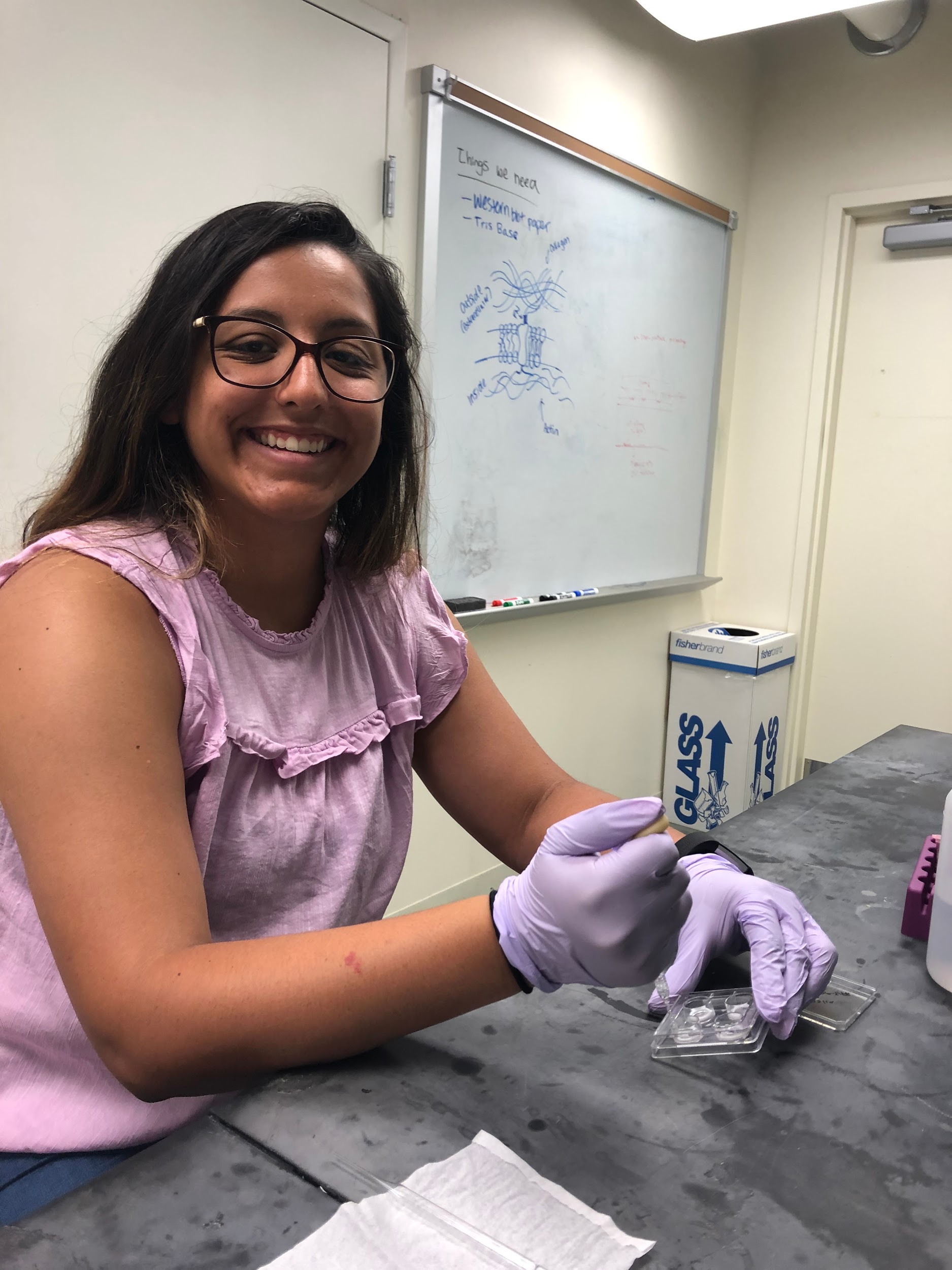 Step 4: Test
Collect data on 4 conditions:
unaligned polymer without extracellular matrix (control), 
aligned polymer without extracellular matrix
aligned polymer with the extracellular matrix
extracellular matrix without polymer
Assess for cell alignment.
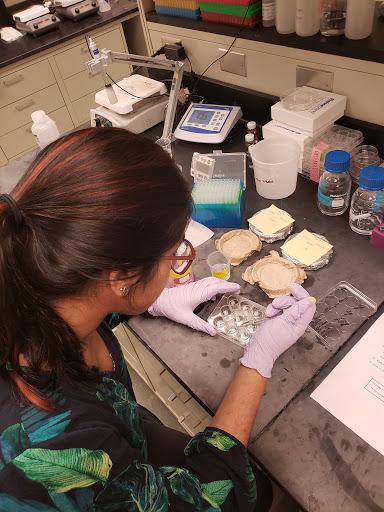 [Speaker Notes: AV - verify jacob]
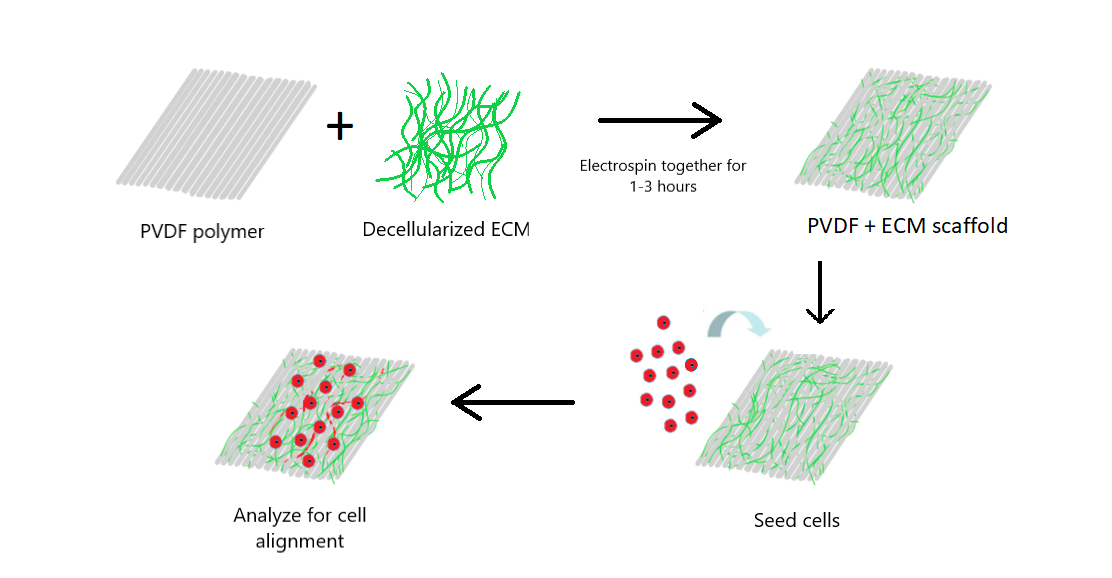 Overview of Conditions: ECM
Polymer w/o ECM
Polymer w/ ECM
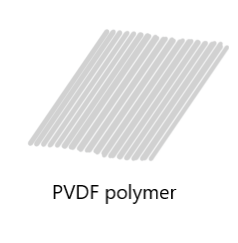 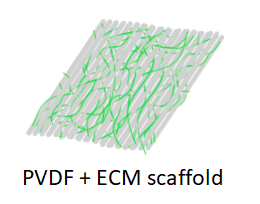 Assessing for cell alignment
Overview of Conditions: Cell
Schwann cells
3T3 Cells
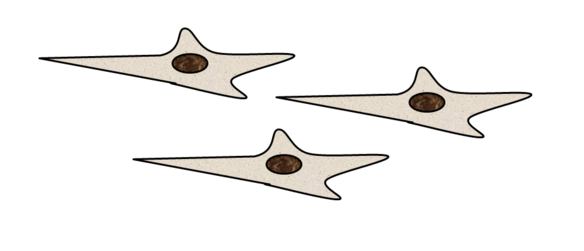 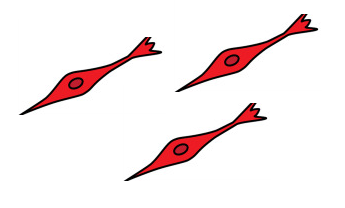 Assessing for cell growth and alignment
Overview of Conditions: Time
1 hour
2 hours
3 hours
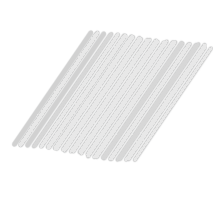 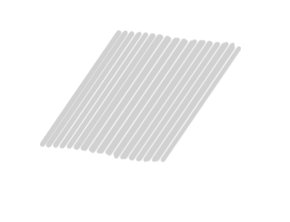 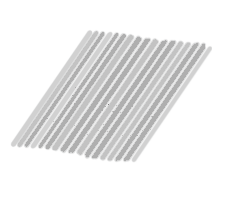 Assessing for cell growth and alignment
Step 4: Test
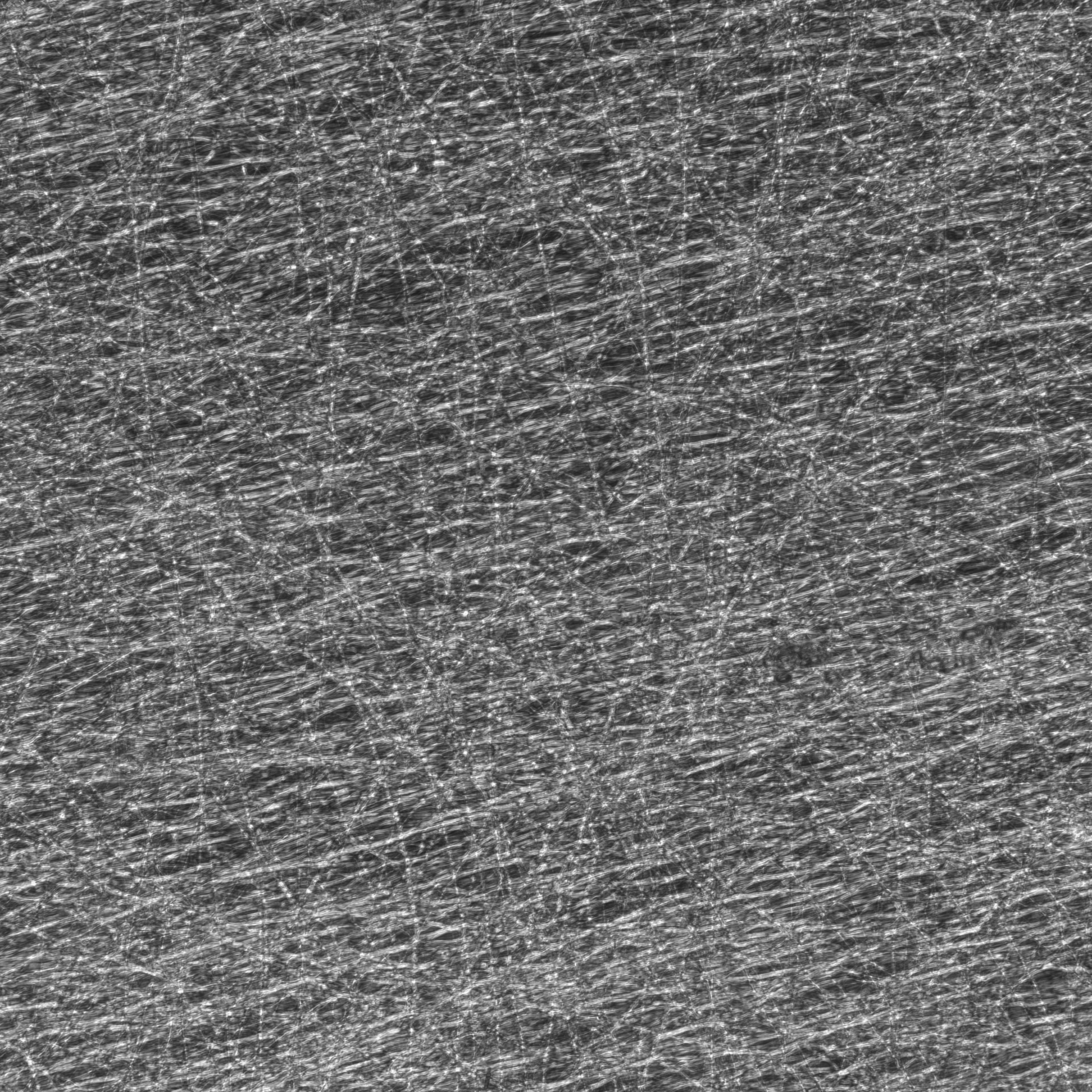 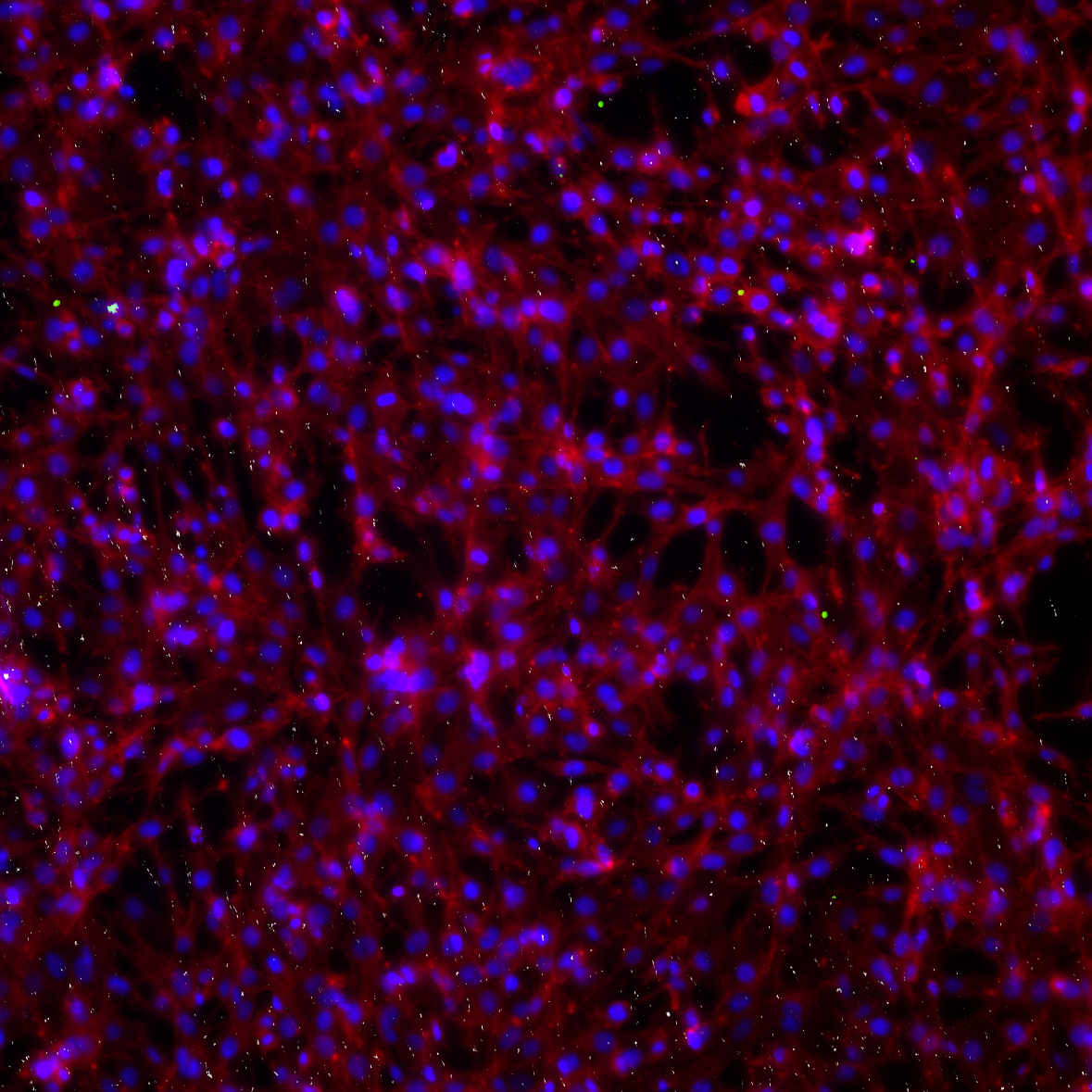 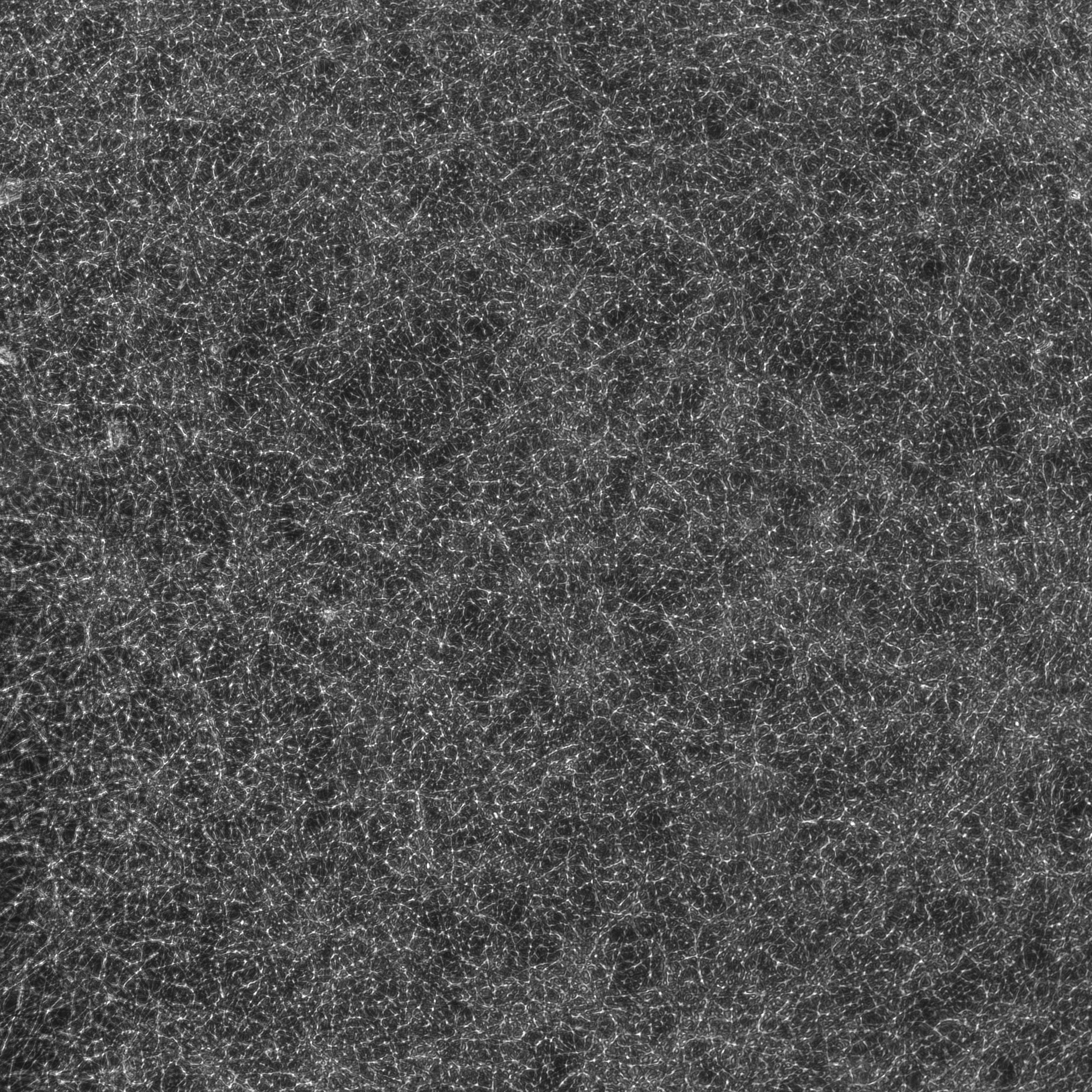 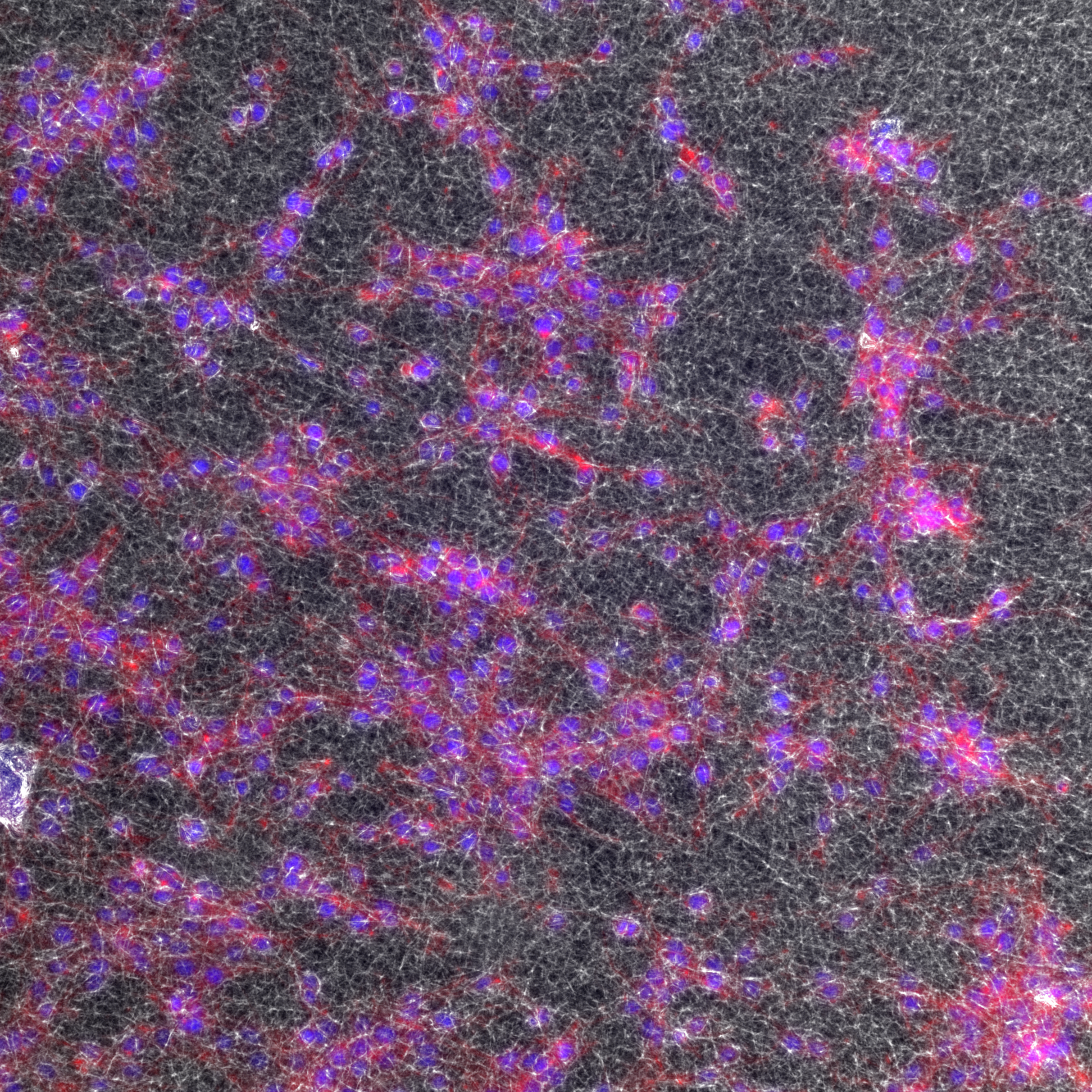 Aligned Polymer
Unaligned Polymer
Step 5: Analyze Results
4
Classroom Implementation Plans
How we plan to convert our knowledge from lab into classroom engagement
45
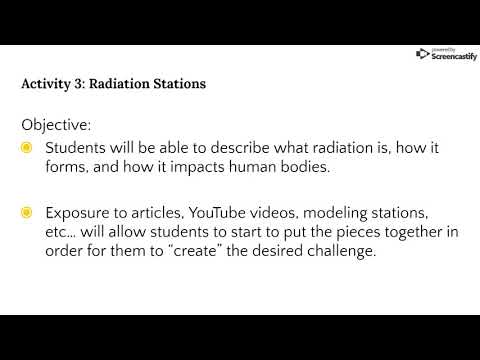 Classroom Presentation: Megan
Unit Topic: Mitosis and the Cell Cycle
Essential Question: What happens to the body in space?
Connection to Research: Optimizing cell growth for regeneration and healing.
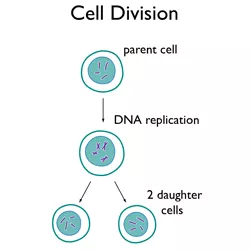 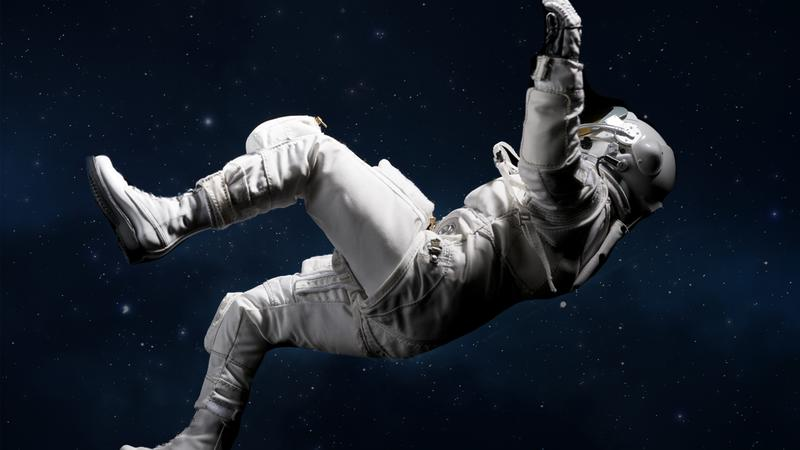 ISCE Solutions for Class 10 Biology. (n.d.). Retrieved June 27, 2019, from https://www.aplustopper.com/cell-division-icse-solutions-class-10-biology/
NASA has no protocol for what to do with a dead body in space. (n.d.). Retrieved June 27, 2019, from https://curiosity.com/topics/nasa-has-no-protocol-for-what-to-do-with-a-dead-body-in-space-curiosity/
[Speaker Notes: Could my scale be used to test the bone density??
Need to discover how accurate.
Work on connection to research]
Classroom Presentation: Megan
Challenge: Students create a shield to allow yeast cells to continue proliferating under a UV light. 
UV light simulates the constant radiation exposure astronauts will experience in space.
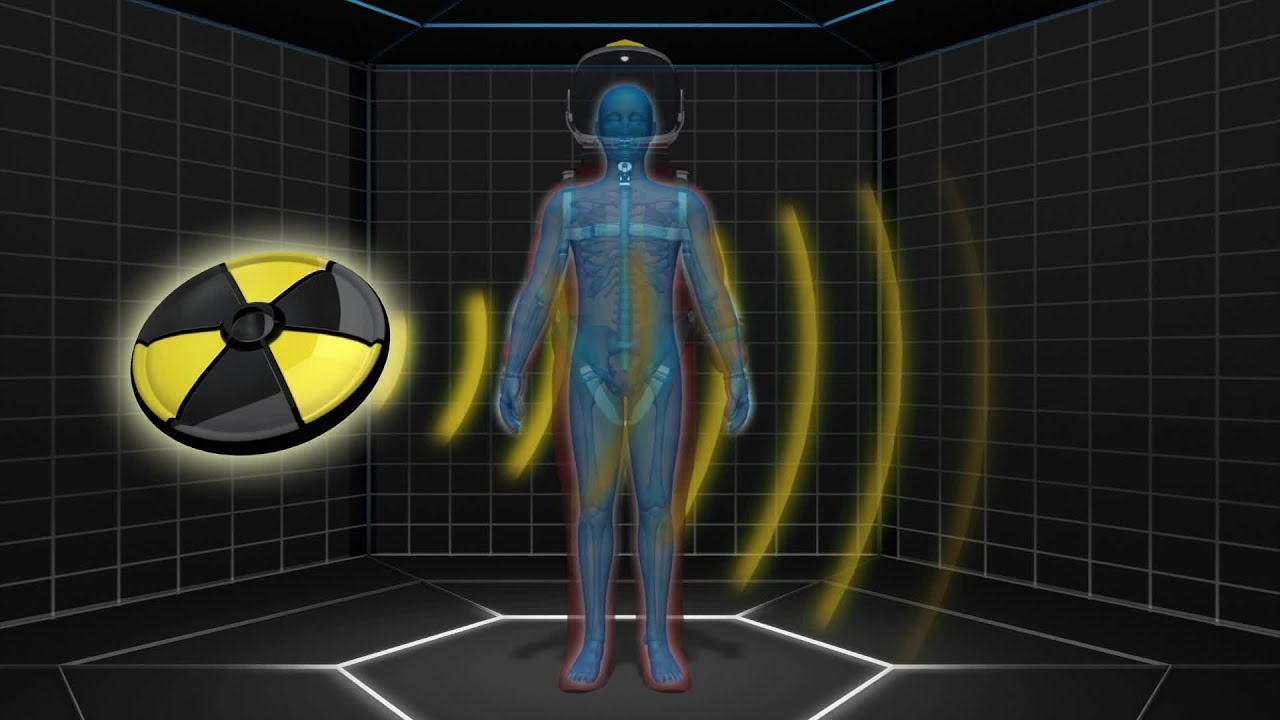 NASA investigates effects of space radiation (2017).  Retrieved June 27, 2019, from https://www.youtube.com/watch?v=pltsq2UBzWk
[Speaker Notes: Could my scale be used to test the bone density??
Need to discover how accurate.
Work on connection to research]
Activities: Megan
Activity 1: Onion Root Tip Lab	
Activity 2: Engineering Mitosis 
Activity 3: Radiation Stations
Activity 4: Challenge - Cellsavers
Activity 1: Onion Root Tip Lab
Objective: 
Students will uncover cells dividing and be exposed to the process of cell division. 
Leads students to begin to ask guiding/essential questions
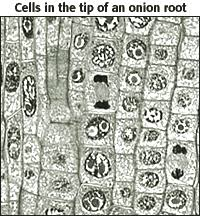 Cells in the Tip of the Onion Root. (n.d.). Retrieved from http://www.biology.arizona.edu/cell_bio/activities/cell_cycle/cell_cycle.html (Originally photographed 2004, April)
Activity 2: “Let’s Make like a Cell and SPLIT!”
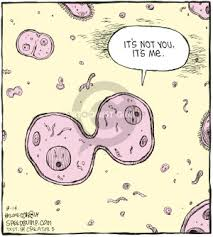 Objectives: 
Students will determine the steps that occur during mitosis by figuring out the “problems” a cell may encounter while undergoing mitosis

Students will model solutions to these problems the cell faces.
Coverly, D. (2008, August 14). Speed Bump [Cartoon]. Retrieved from http://www.thecomicstrips.com/store/add.php?iid=25868
Activity 3: Radiation Stations
Objective:
Students will be able to describe what radiation is, how it forms, and how it impacts human bodies. 

Exposure to articles, YouTube videos, modeling stations, etc… will allow students to start to put the pieces together in order for them to “create” the desired challenge.
Activity 4: Cellsavers
Objectives: 
Students will identify radiation as a critical issue to overcome before long term space flight occurs. 

Students will then create a shield out of different materials that could help yeast cells survive and proliferate.
Classroom Presentation: Akshayaa
Unit Topic: Homeostasis and Feedback
Essential Question: Why do certain diseases cause pain? How can that pain be relieved?
Connection to Research: Biocompatible scaffolds could aid in nerve regeneration, and nerves regulate body function and communication.
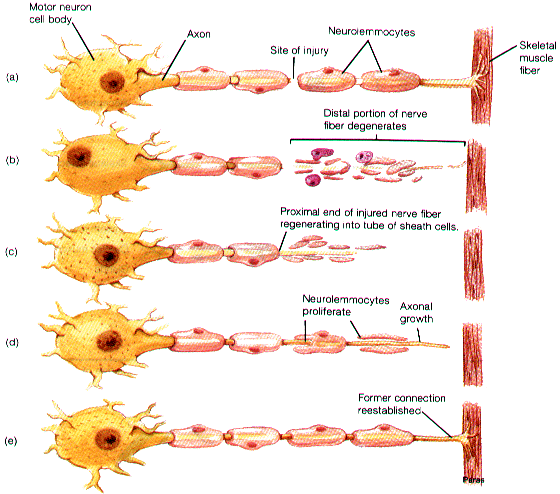 Biomaterials for nerve regeneration (2009).  Retrieved June 27, 2019, from http://chen2820.pbworks.com/w/page/11951452/Biomaterials%20for%20nerve%20regeneration
[Speaker Notes: AV]
Classroom Presentation: Akshayaa
Connection to Research:  Wound healing starts with homeostasis. Biocompatible scaffolds can aid in nerve regeneration, and nerves regulate body function and communication.
Challenge: Students will design and test a product or plan for patients with different conditions that cause pain.
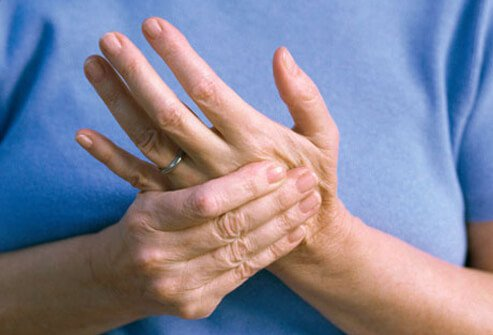 NERVE pain  (2016).  Retrieved June 27, 2019, from https://www.rxlist.com/nerve_pain_slideshow/article.htmh
[Speaker Notes: AV]
Activities: Akshayaa
Ouch! Why did that hurt?
Planaria Experiment
Data Collection and Research
Let’s DTEC a Solution - Design, Test, Evaluate, Communicate!
Activity 1: Ouch! Why did that hurt?
Students will be able to:
•	Identify the role of feedback loops perception of pain.
•	Describe in writing conditions that affect nerve sensation and causes pain by evaluating scenarios in pairs.
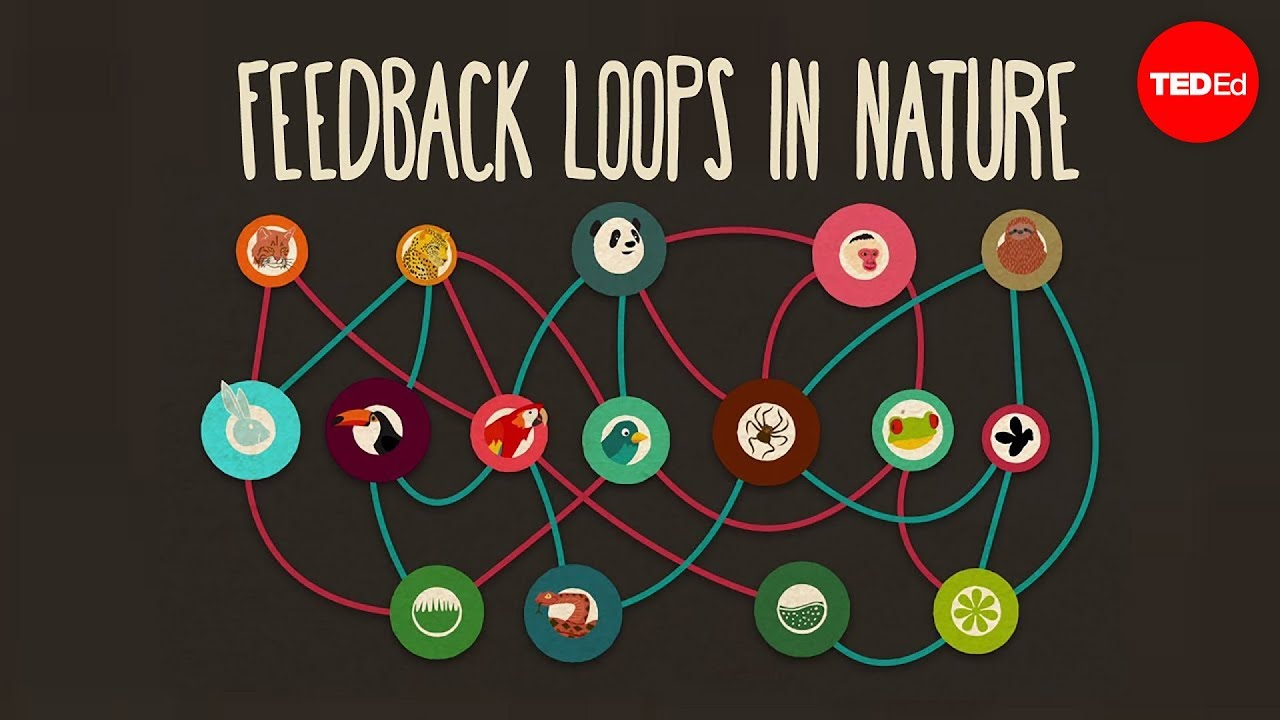 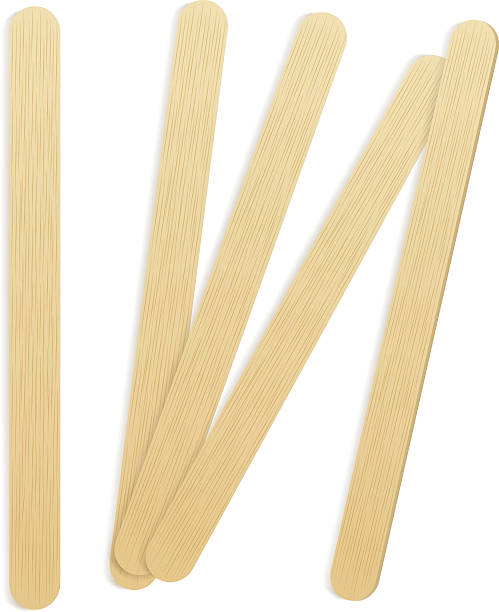 Feedback loops in nature (2016). TED Ed. Retrieved 10 July 2019 from https://ed.ted.com/lessons/feedback-loops-how-nature-gets-its-rhythms-anje-margriet-neutel.
Activity 2: The Planaria Experiment
Students will be able to:
•	Develop a hypothesis on how the planarians will respond to different stimuli in their environment (light, chemicals, temperature, sound, etc.)
•	Carry out an experiment and collect data in data table.
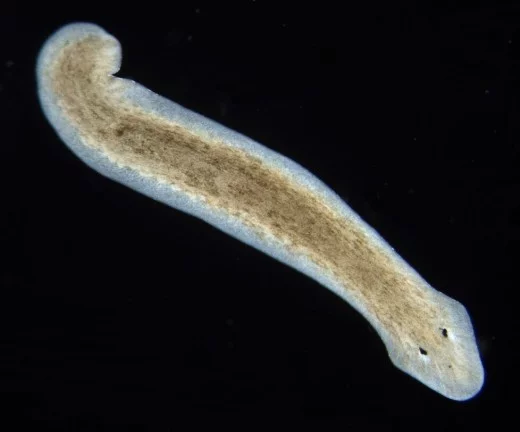 Planarians and Regeneration: Facts and Recent Discoveries (2018). Retrieved 10 July 2019 from https://owlcation.com/stem/Planarians-and-Regeneration-Facts-and-Recent-Discoveries.
Activity 3: Why does that hurt? - Data Collection and Research
SWBAT:
•	Identify a client and research the needs and backgrounds of their client’s condition and pain.
•	Research a condition to identify how the disease or condition causes symptoms of pain.
•	Brainstorm current solutions and identify cost-effective, sustainable alternatives that meet the needs of their client.
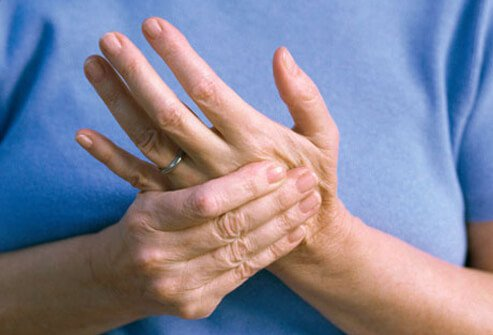 NERVE pain  (2016).  Retrieved June 27, 2019, from https://www.rxlist.com/nerve_pain_slideshow/article.htmh
Activity 4: Let’s DTEC a Solution - Design, Test, Evaluate, Communicate!
SWBAT:
•	Simulate the conditions of pain to evaluate the effectiveness of their product or process.
•	Iterate and improve their product or process and reflect on changes to maximize effectiveness. 
•	Communicate their findings and model their product or process to their peers.
Special Thanks!
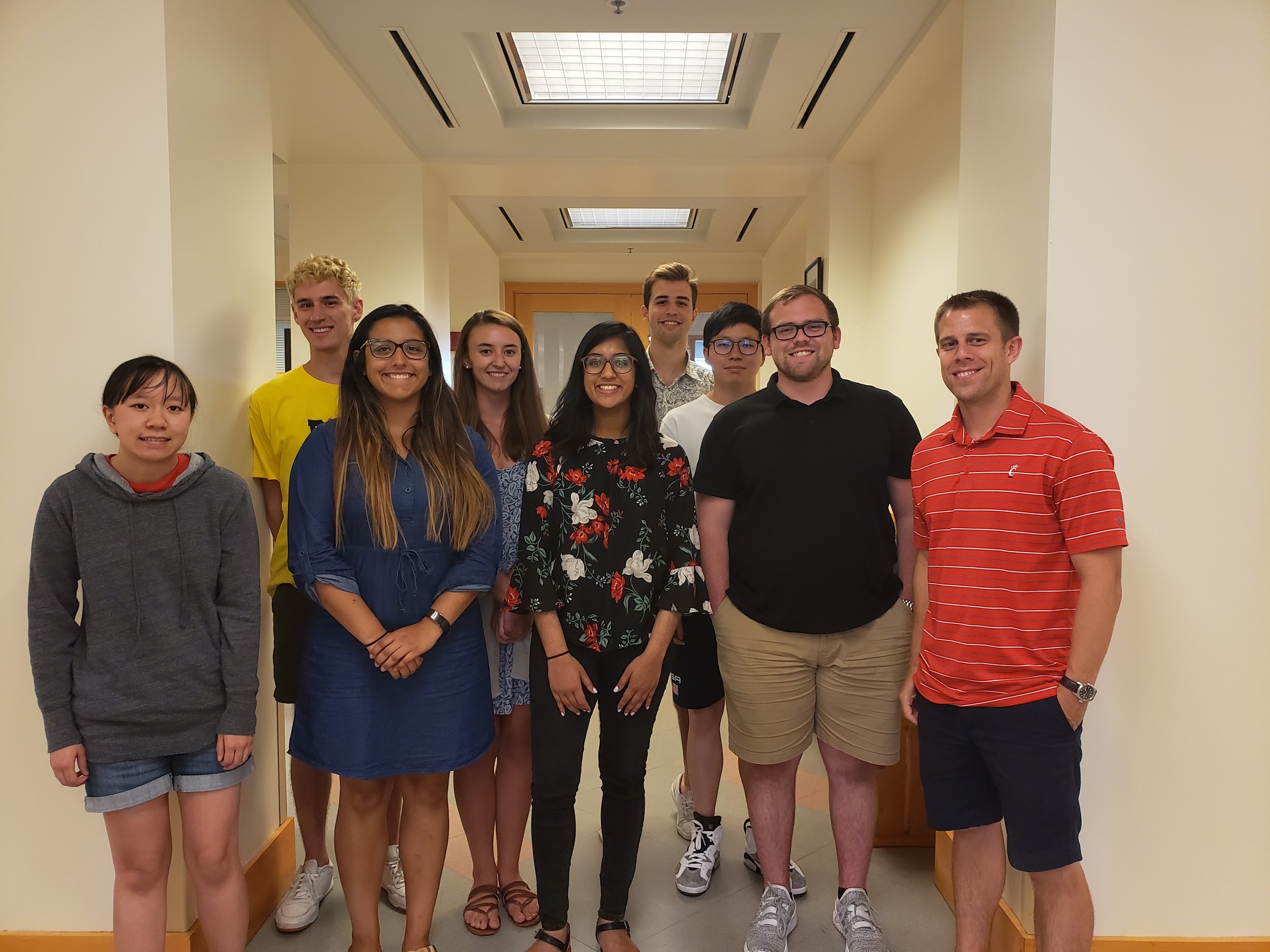 Dr. Greg Harris and Dr. Leyla Esfandiari
Lora Buchanan and Dr. Margaret Kupferle
Pamela Truesdell and RET Presenters
Jacob Orkwis and Emmy Cady
Ann Wolf and Minhaj Shahid
RET 2019-20 Participants
NSF
RET is funded by the National Science Foundation, grant # EEC-1710826
University of Cincinnati
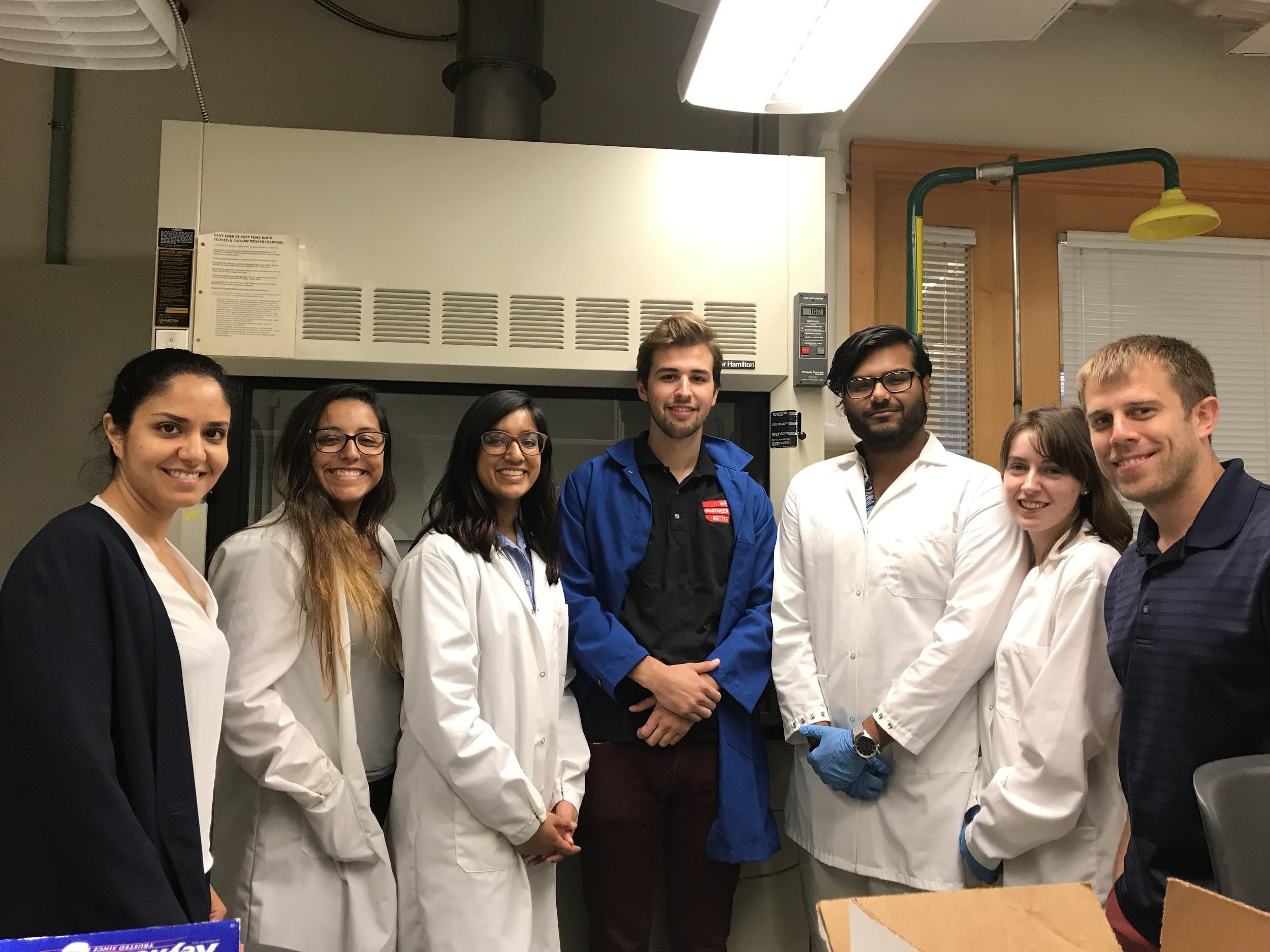 Questions?
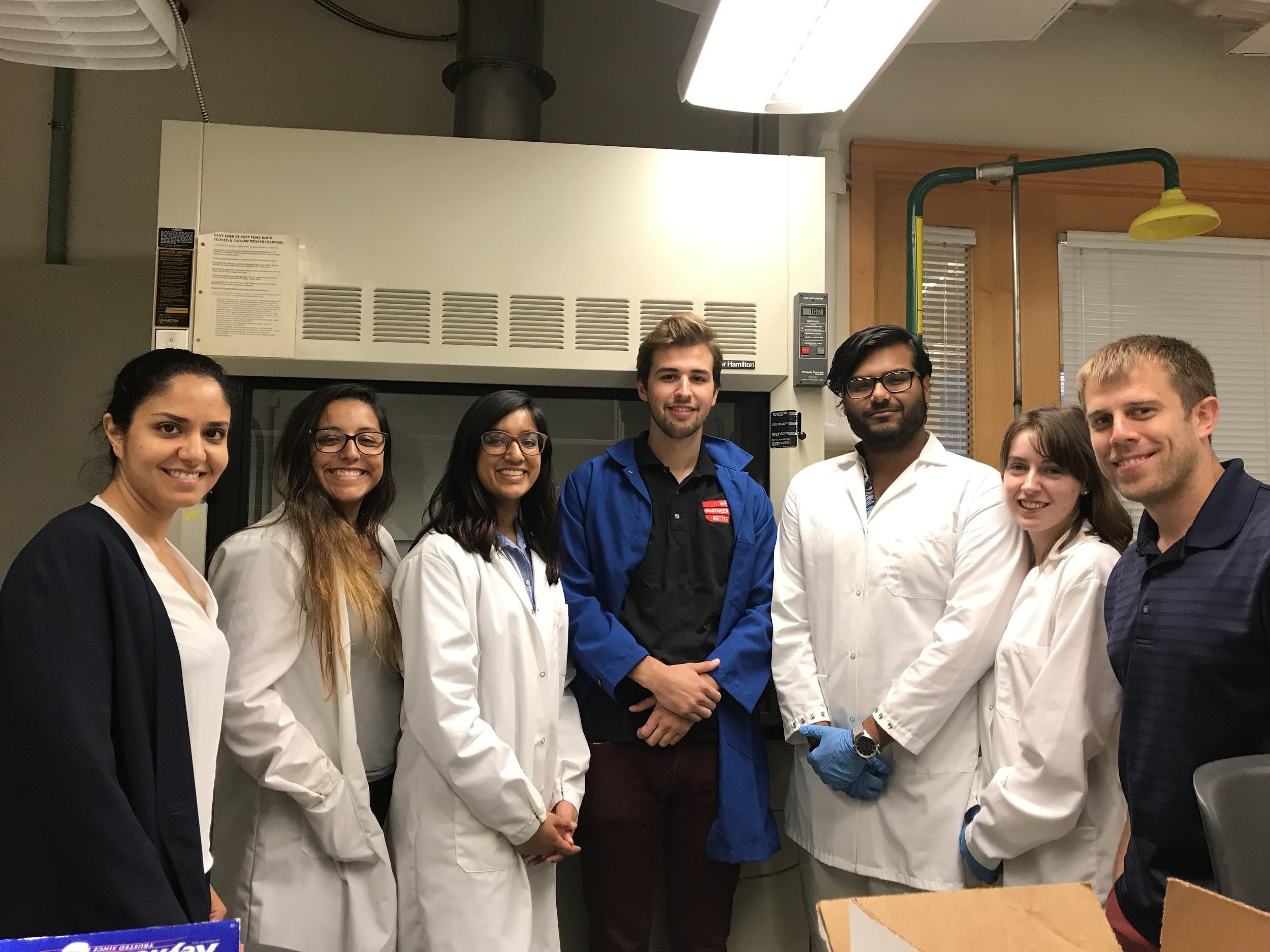 [Speaker Notes: MB more questions]